МИНИСТЕРСТВО ОБРАЗОВАНИЯ  РЕСПУБЛИКИ МОРДОВИЯ
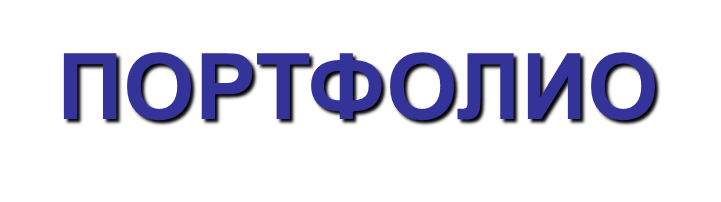 Шалдиной Ольги Владимировны,
воспитателя
МАДОУ «Детский сад №104 комбинированного вида»
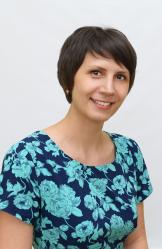 Профессиональное образование: высшее, "Арзамасский государственный педагогический институт им. А.П.Гайдара"
Специальность: «История»
Диплом: ВСГ 0241249
Дата выдачи: 30.06.2006 г.
Общий трудовой стаж: 14 лет
Стаж педагогической работы:  12 лет
В данном учреждении: 10 лет
Занимаемая должность: воспитатель Квалификационная категории: высшая 
 (Приказ № 541 от 22.05.2019г.)
Педагогический опыт воспитателя Шалдиной ольги владимировныпредставлен на сайтах:
https://ds104sar.schoolrm.ru/sveden/employees/11248/186425/?bitrix_include_areas=Y&clear_cache=Y
https://nsportal.ru/user
https://solncesvet.ru/profile/
https://www.maam.ru/users/olyalyaadmi
https://www.art-talant.org/raboty/publish/355746
Представление собственного инновационного педагогического опыта размещено на сайте  МАДОУ «Детский сад №104 комбинированного вида»
https://ds104sar.schoolrm.ru/sveden/employees/11248/186425/?bitrix_include_areas=Y&clear_cache=Y
1. Участие в инновационной (экспериментальной) деятельности
Муниципальный уровень
Инновационная деятельность МАДОУ «Детский сад №104 комбинированного вида»
«Формирование познавательной активности детей дошкольного возраста в процессе организации исследовательской деятельности в детских мини-лабораториях», 2017-2022 г.
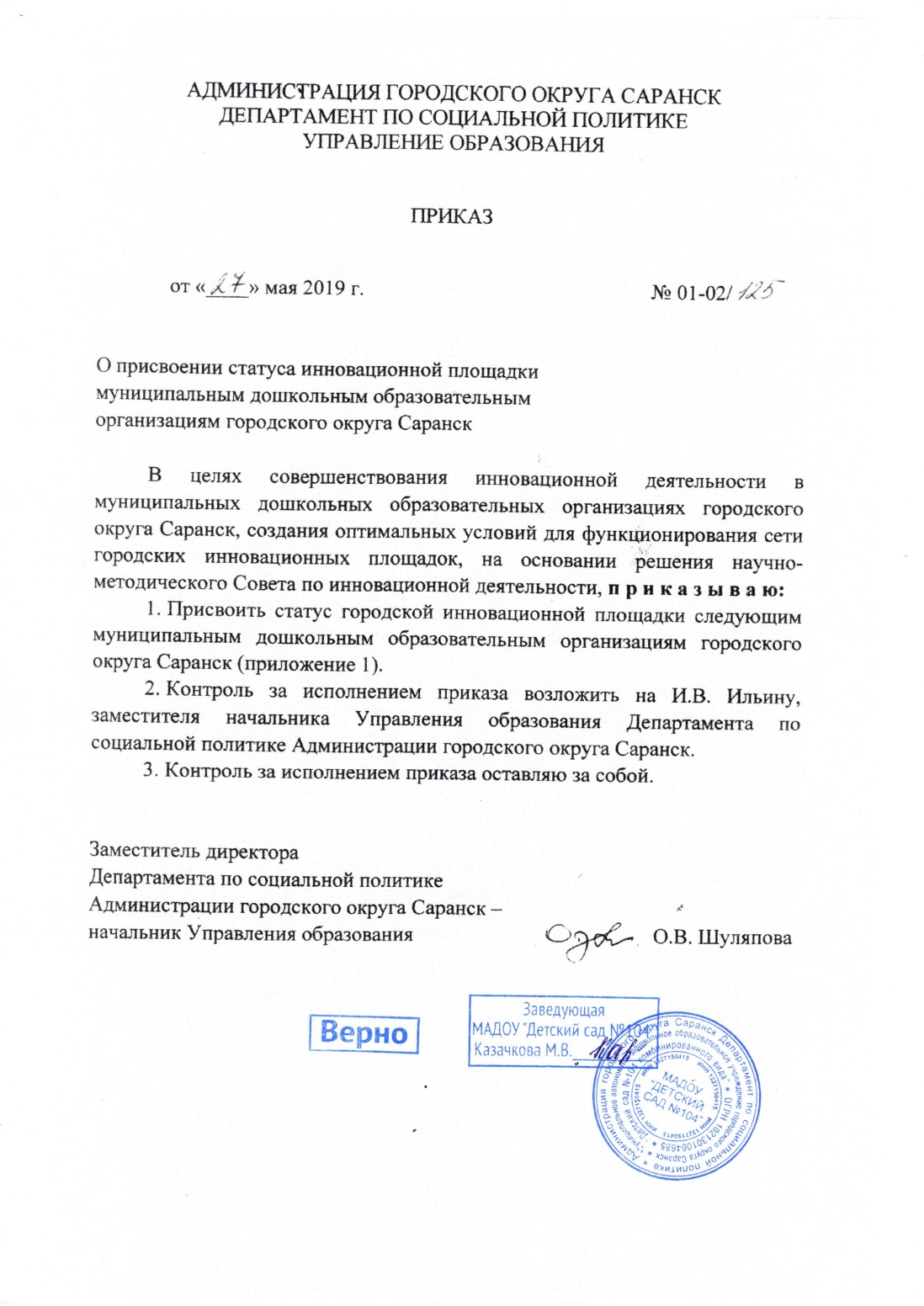 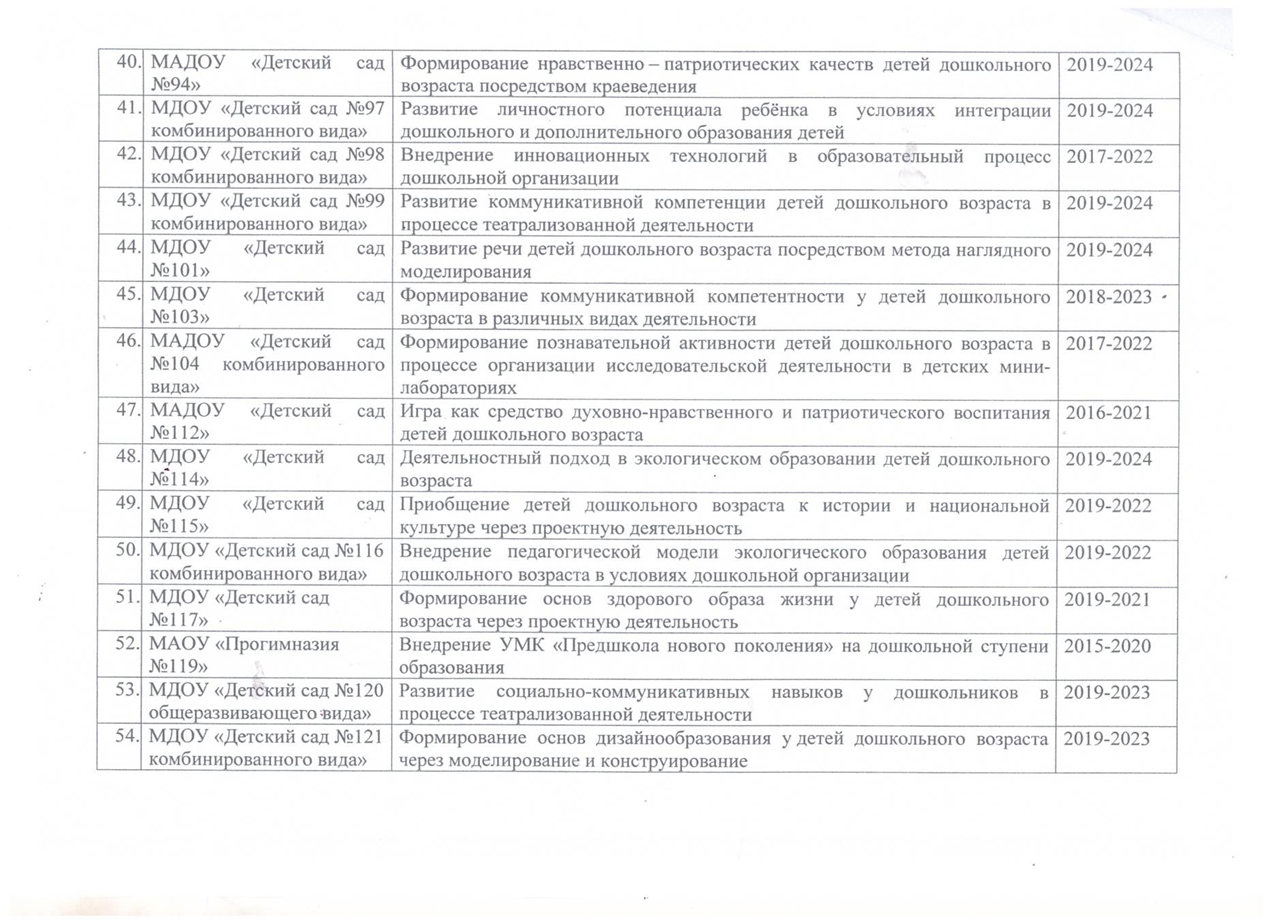 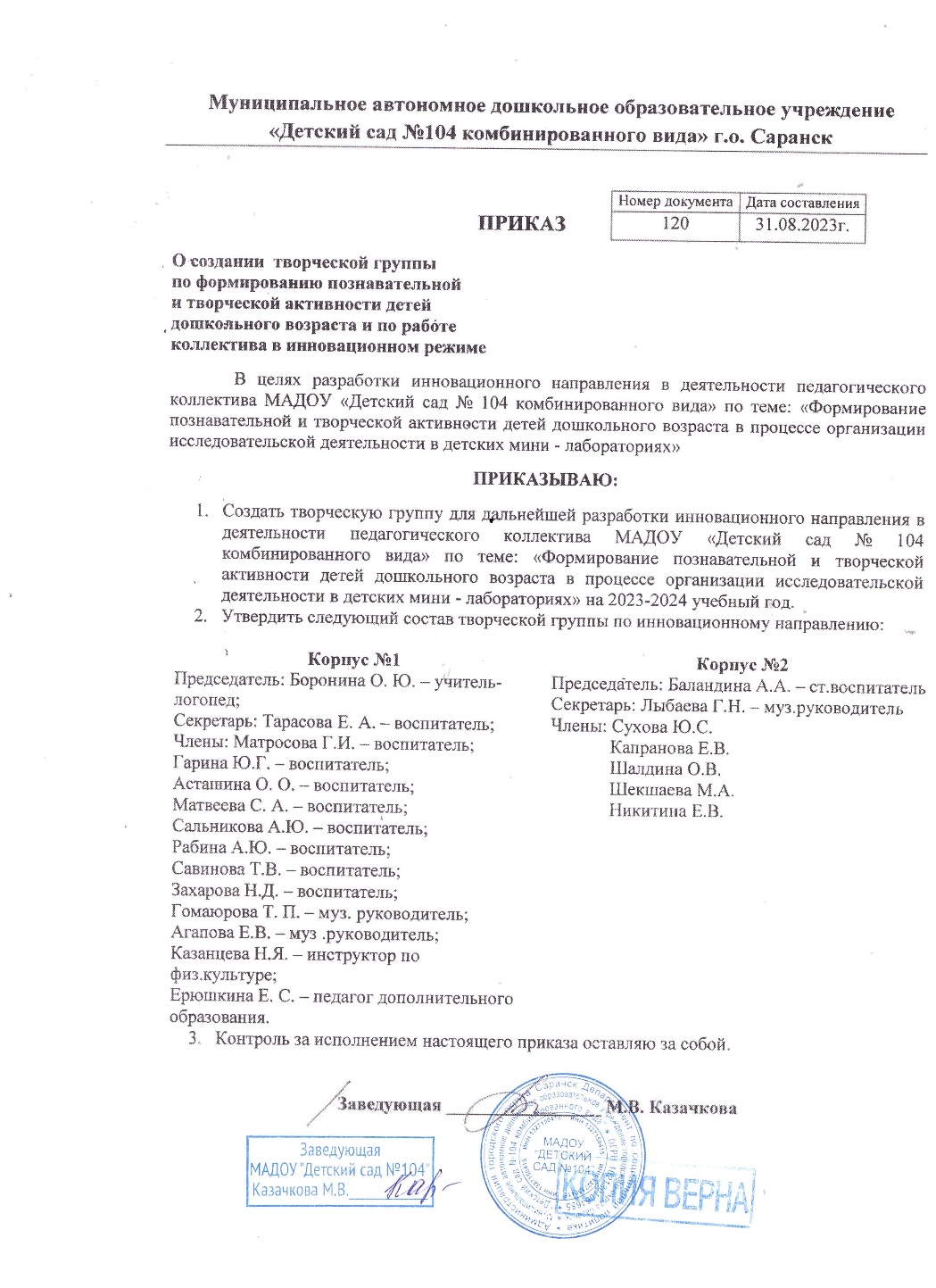 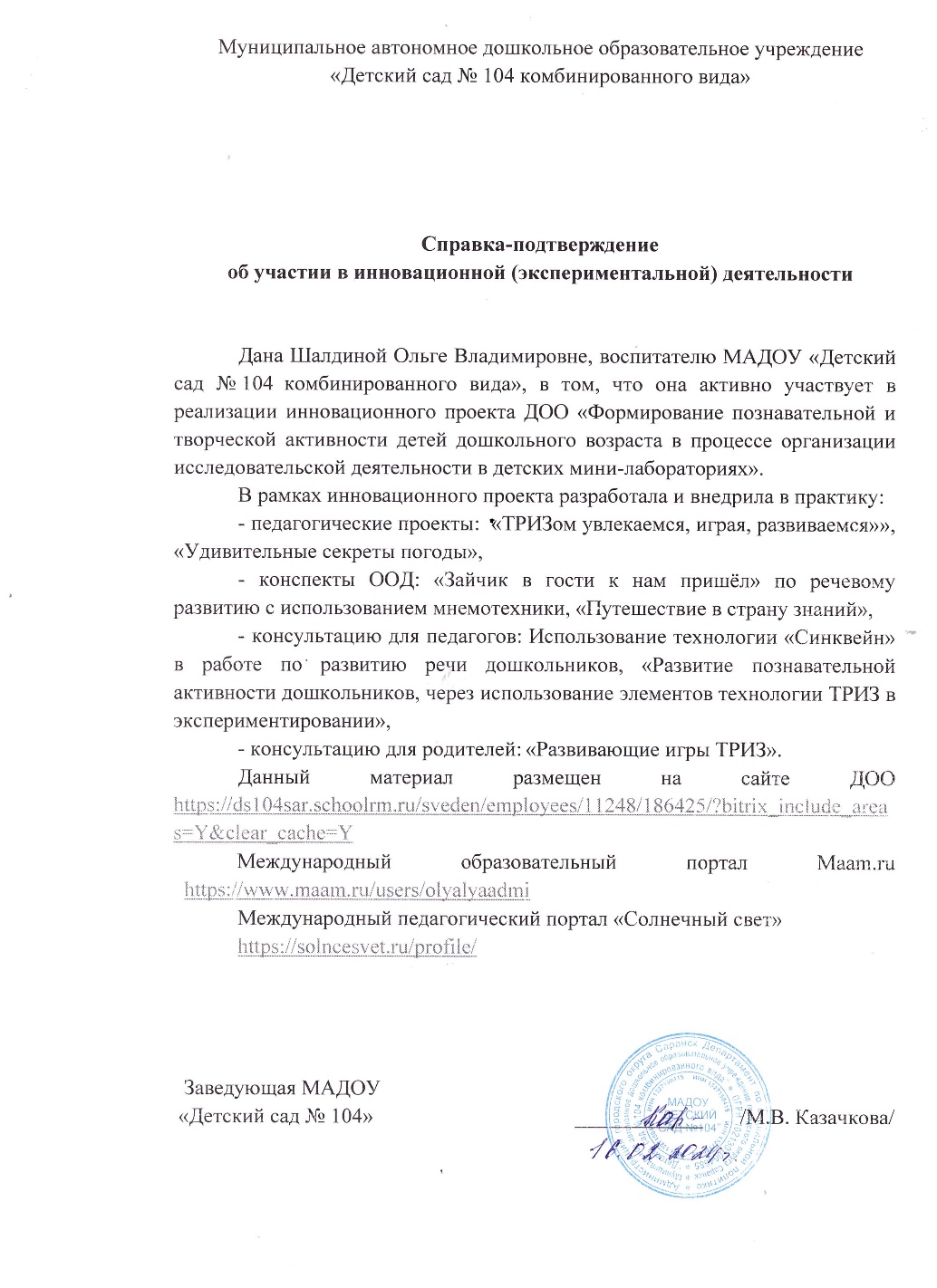 2.Наставничество
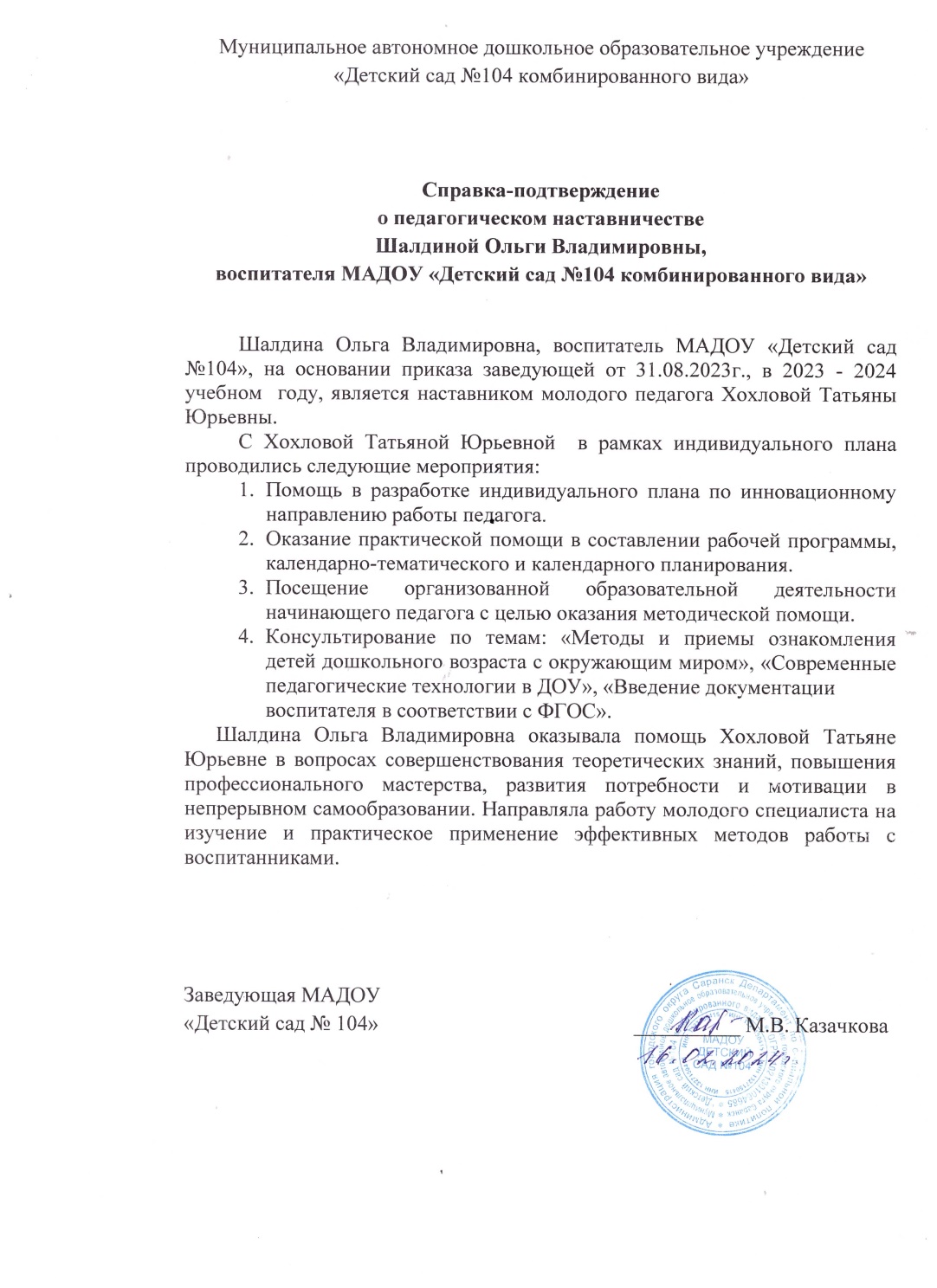 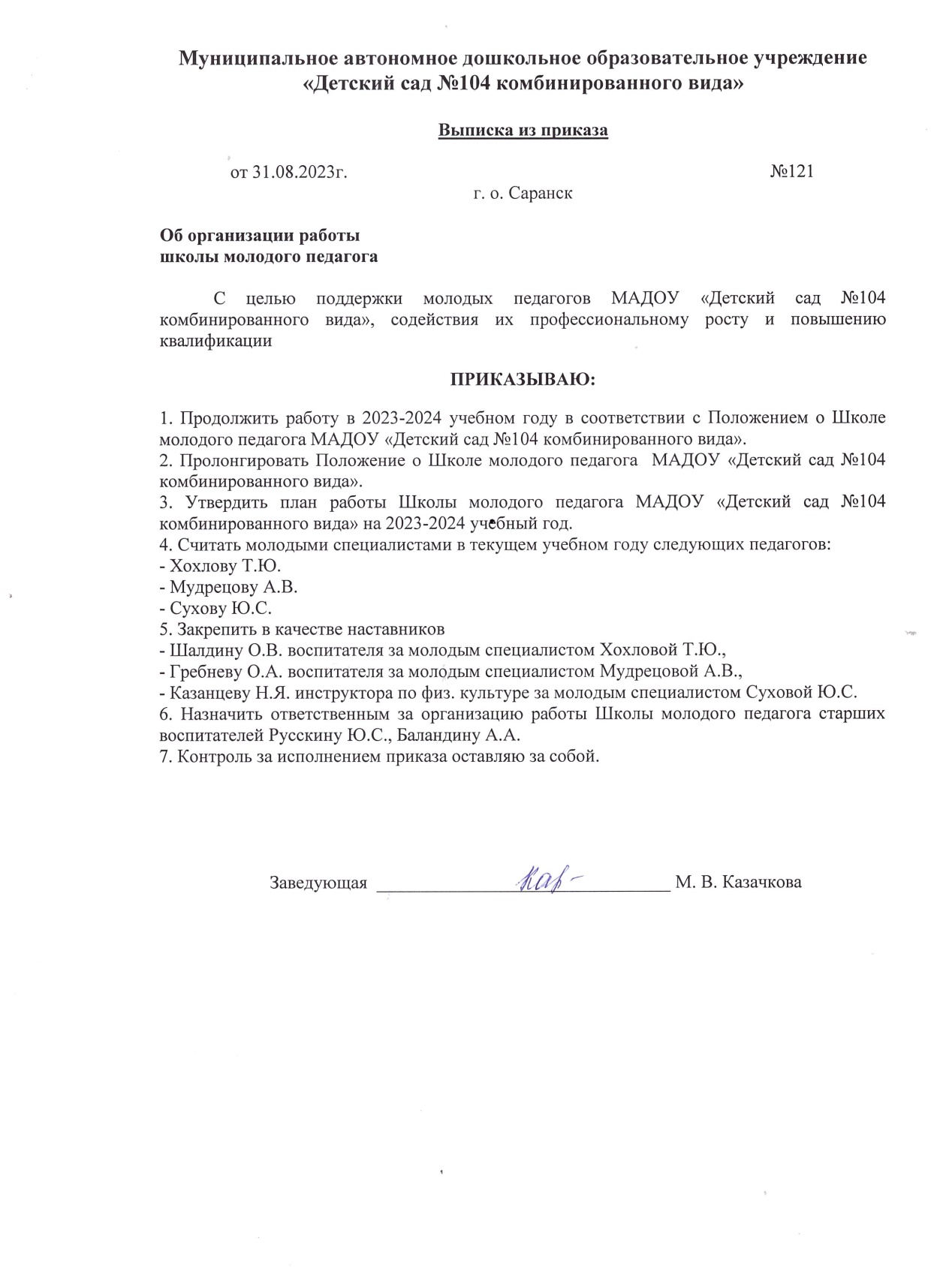 3.Наличие публикаций
Материалы, прошедшие экспертизу на сайтах, порталах сети Интернет
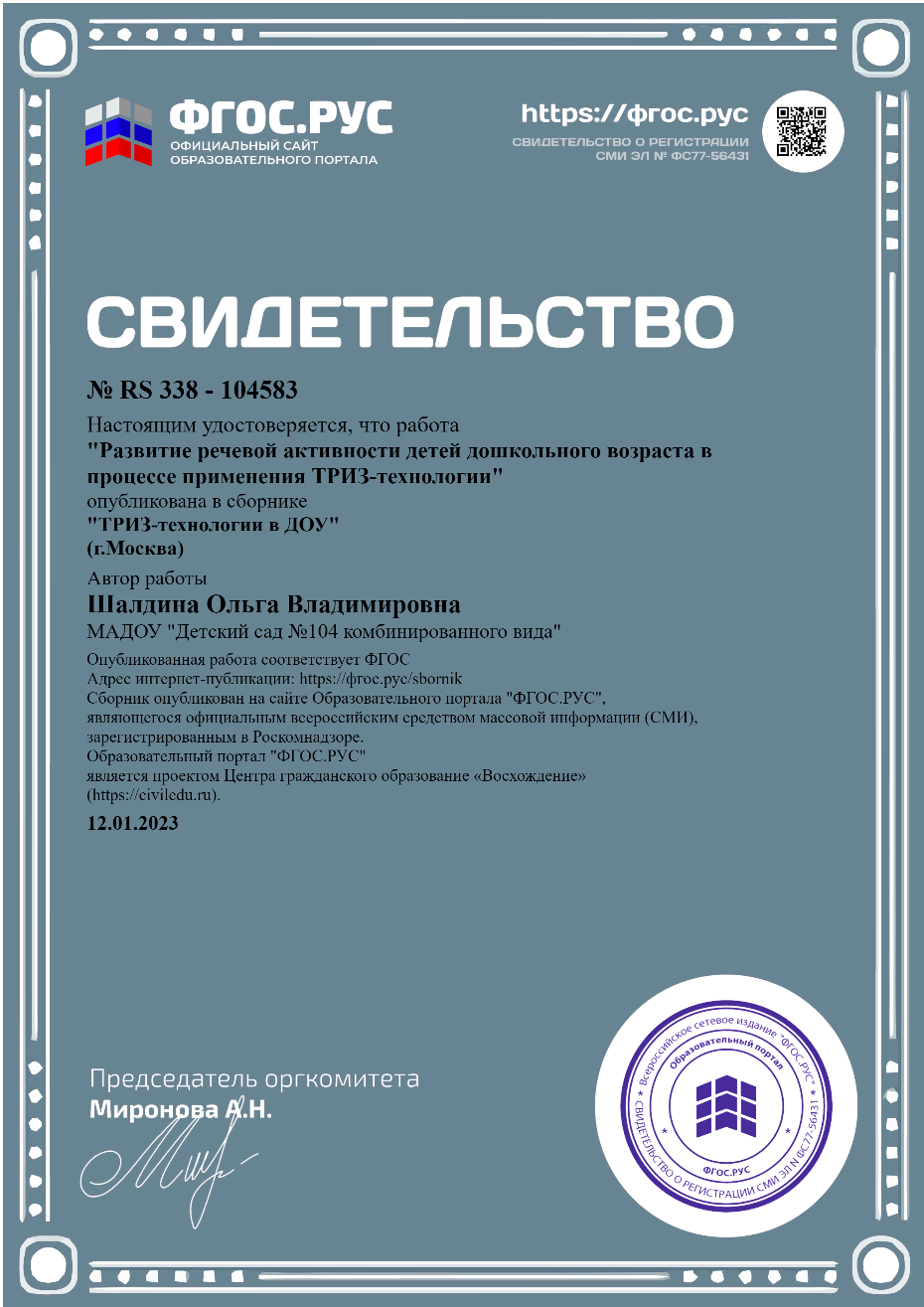 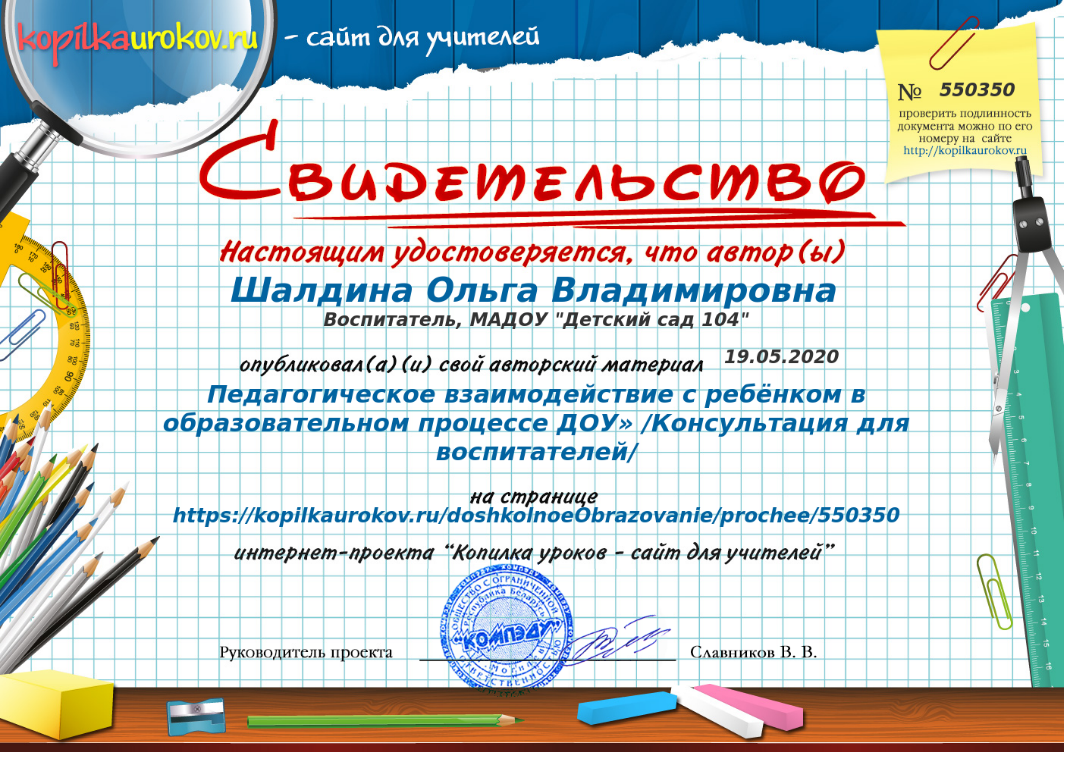 Российский уровень
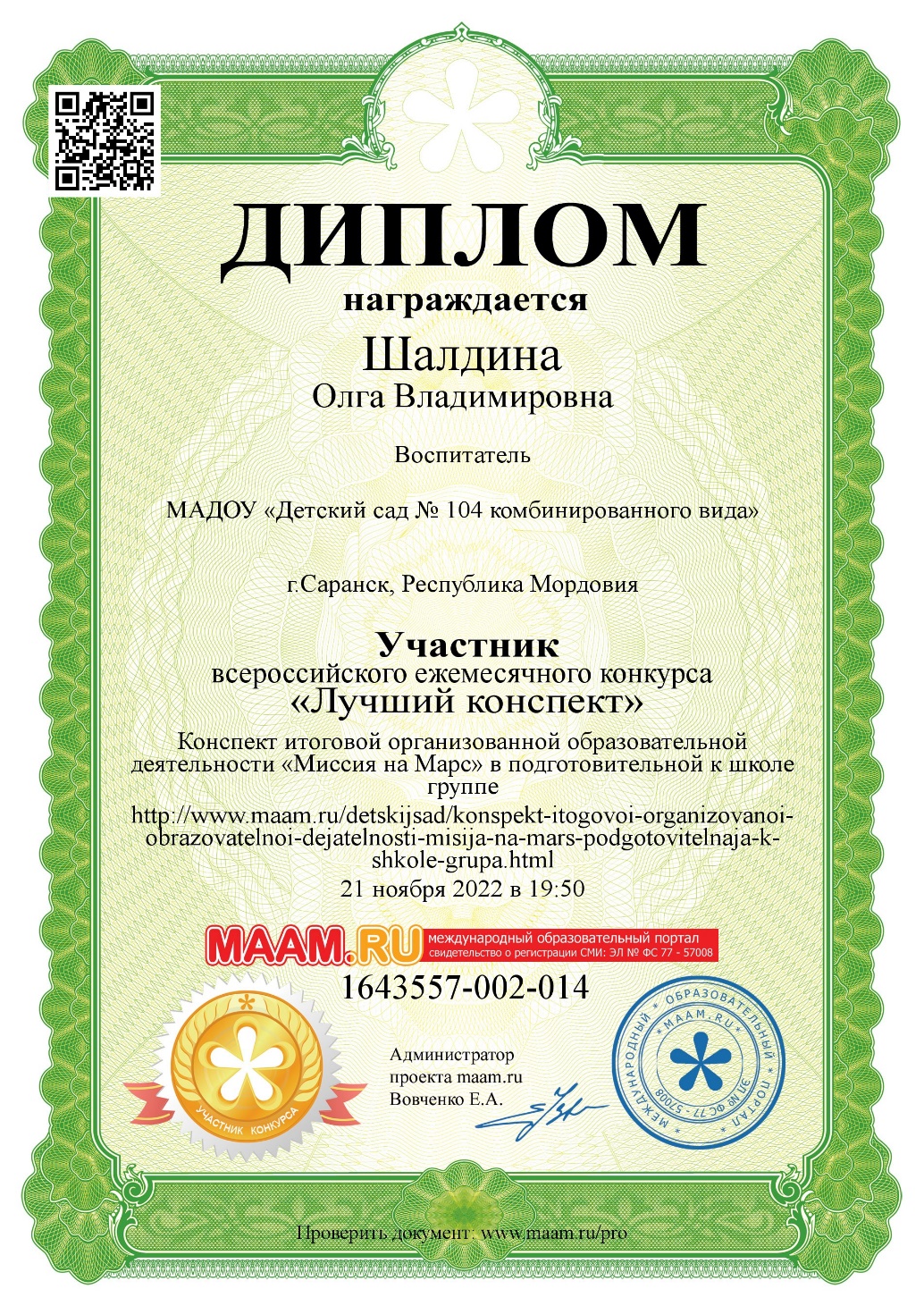 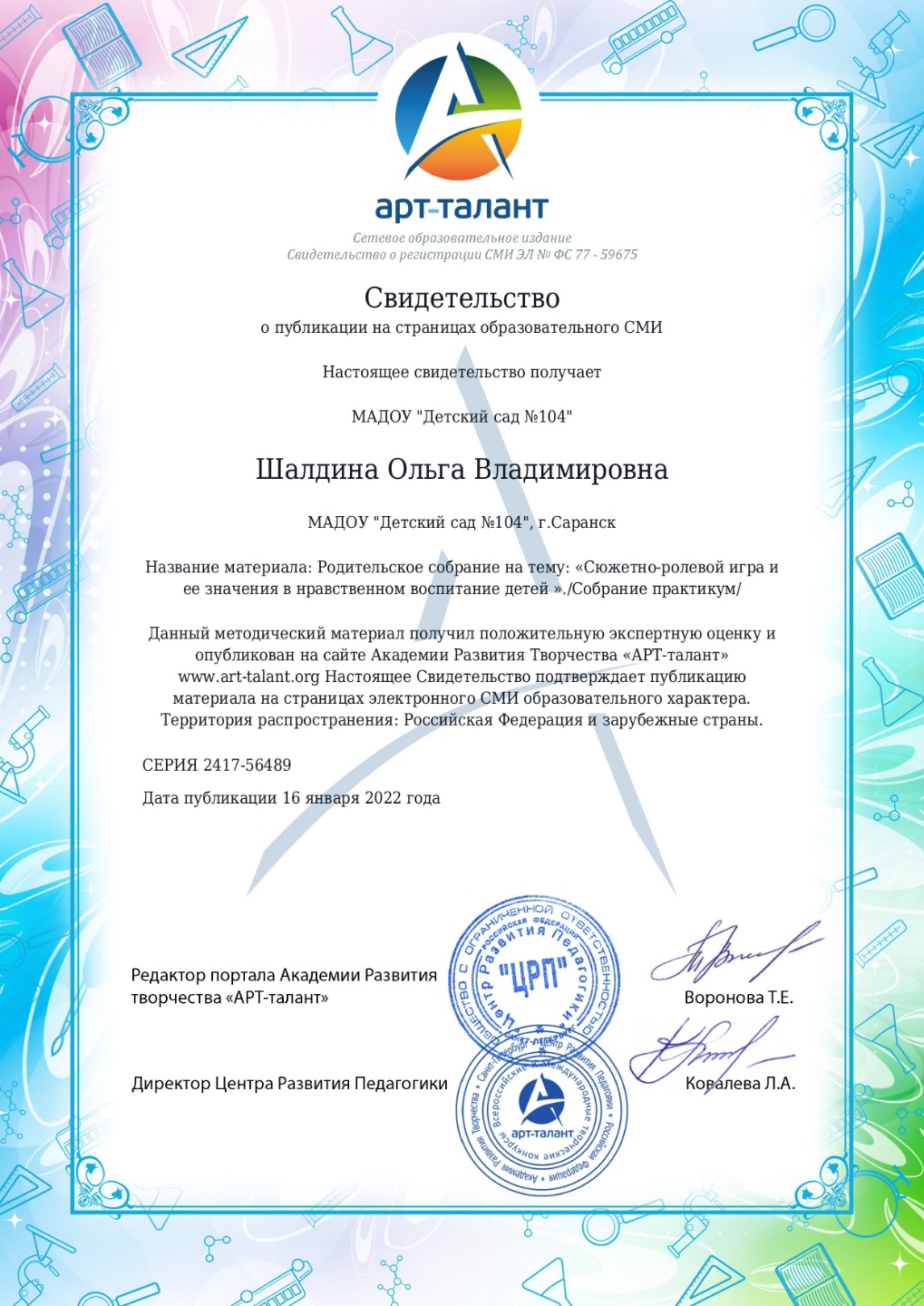 Международный уровень
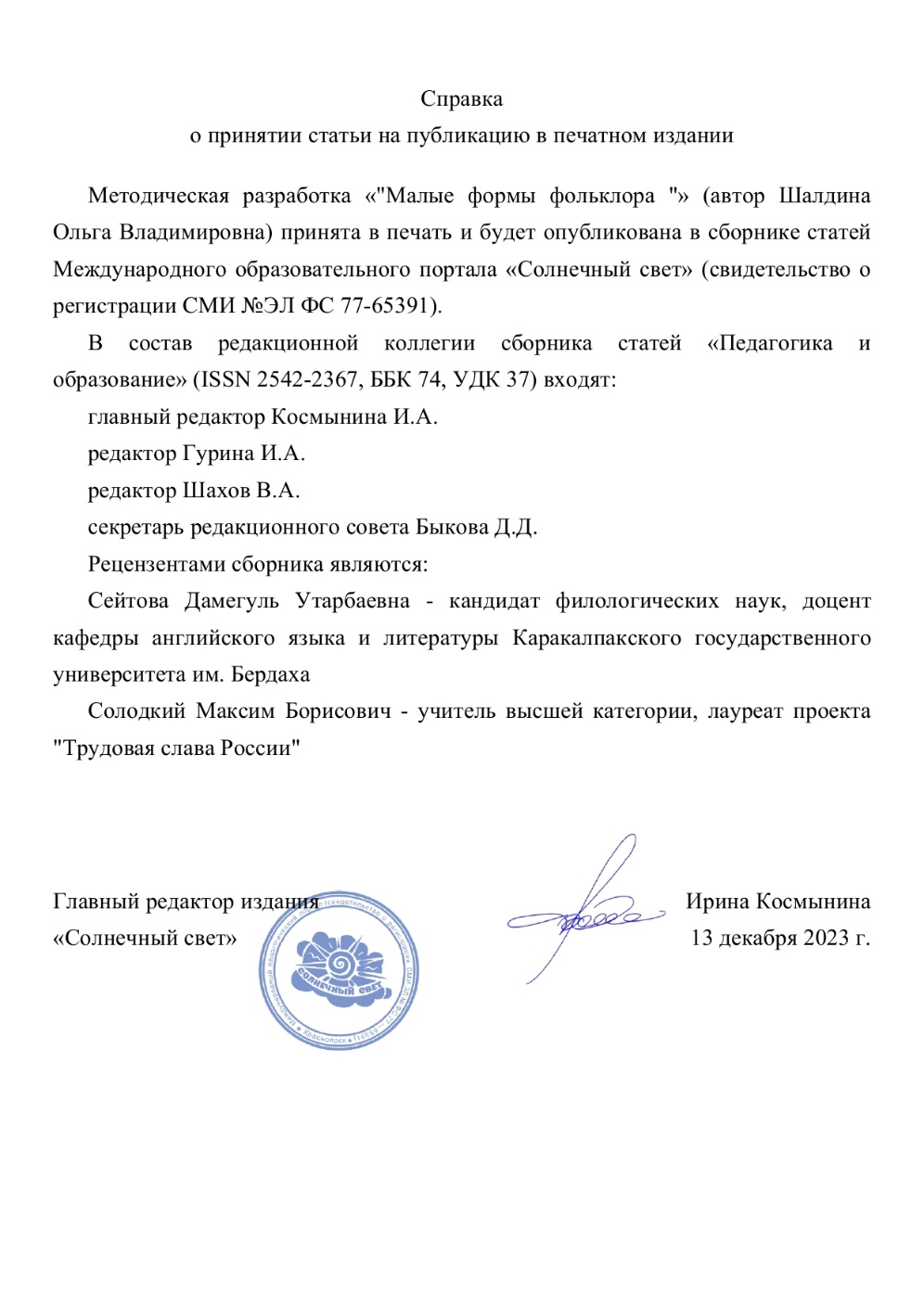 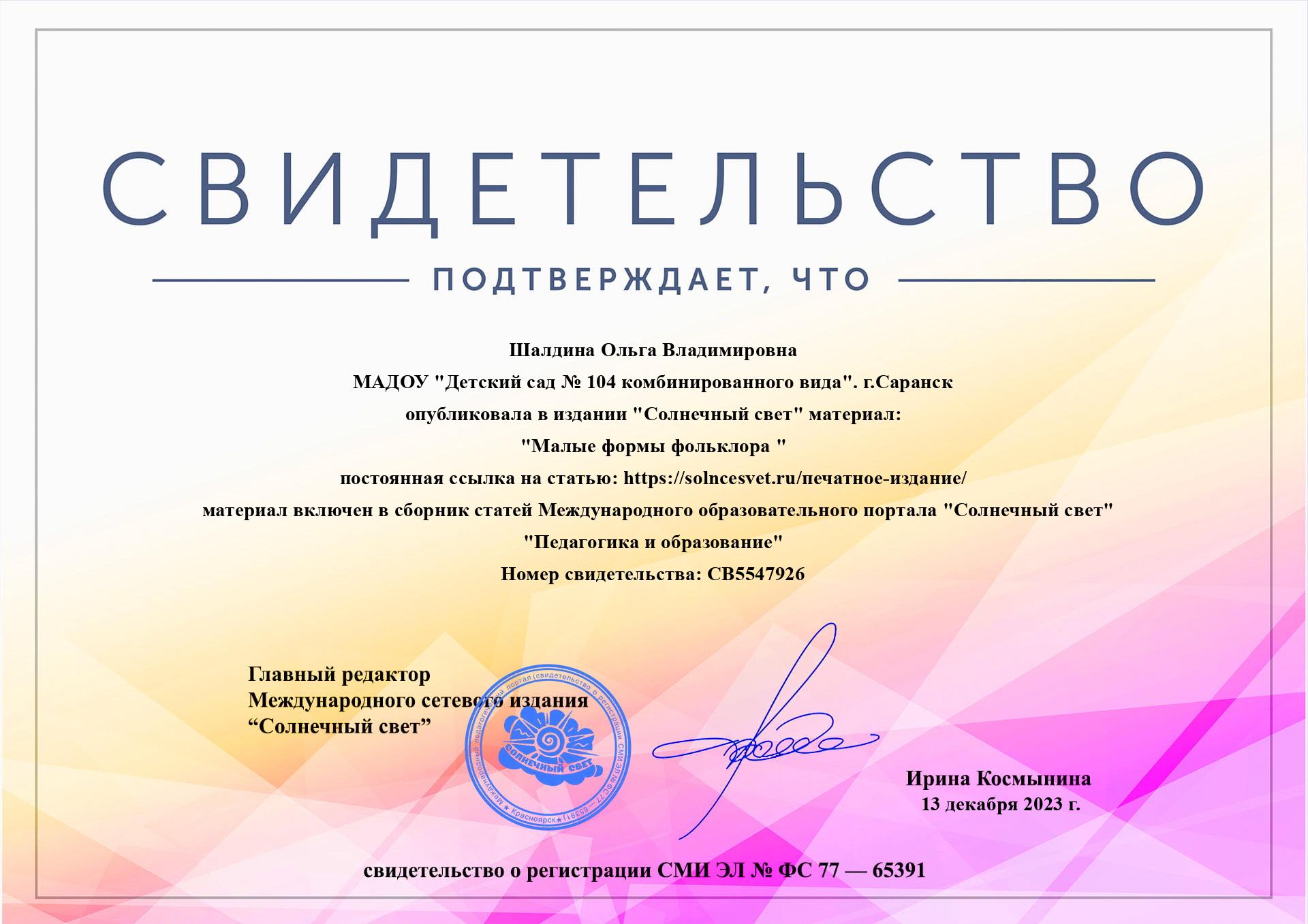 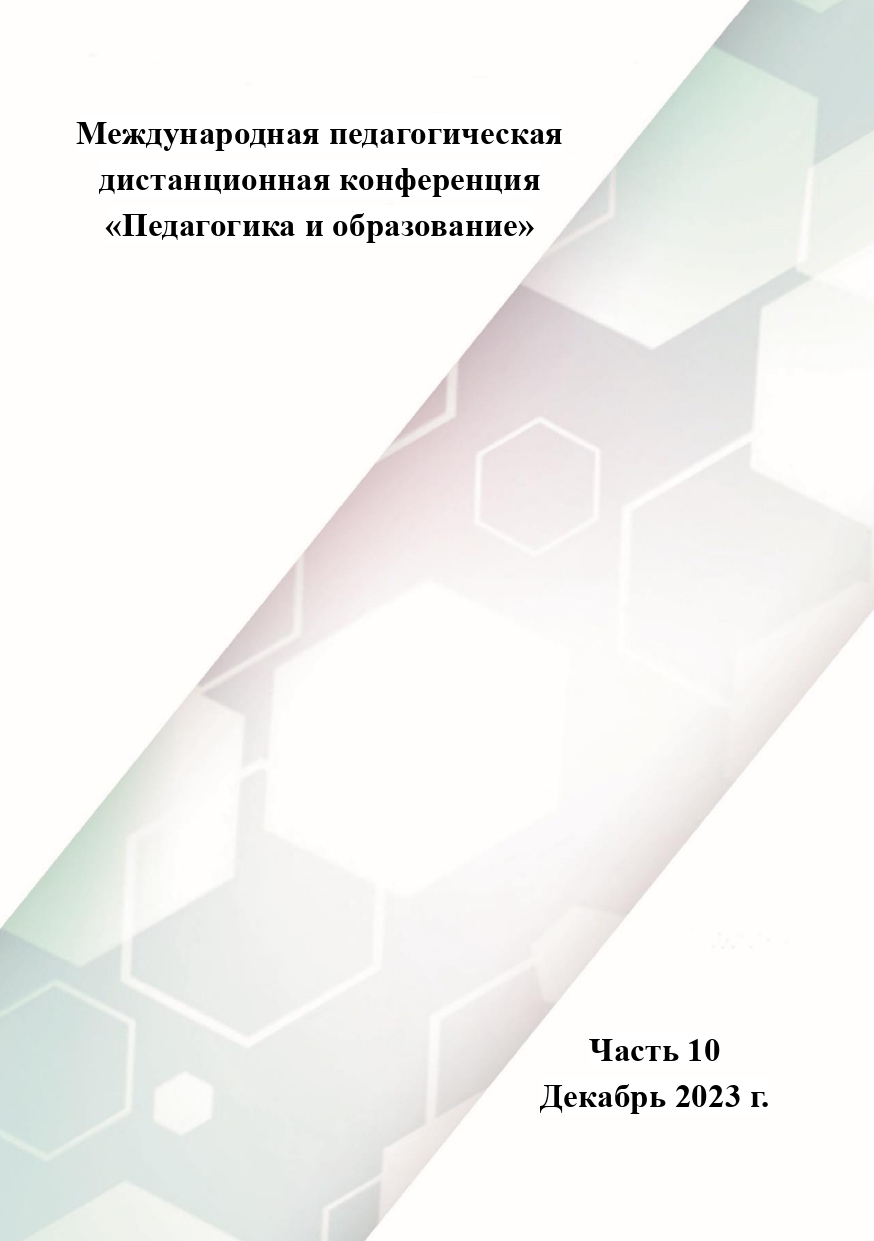 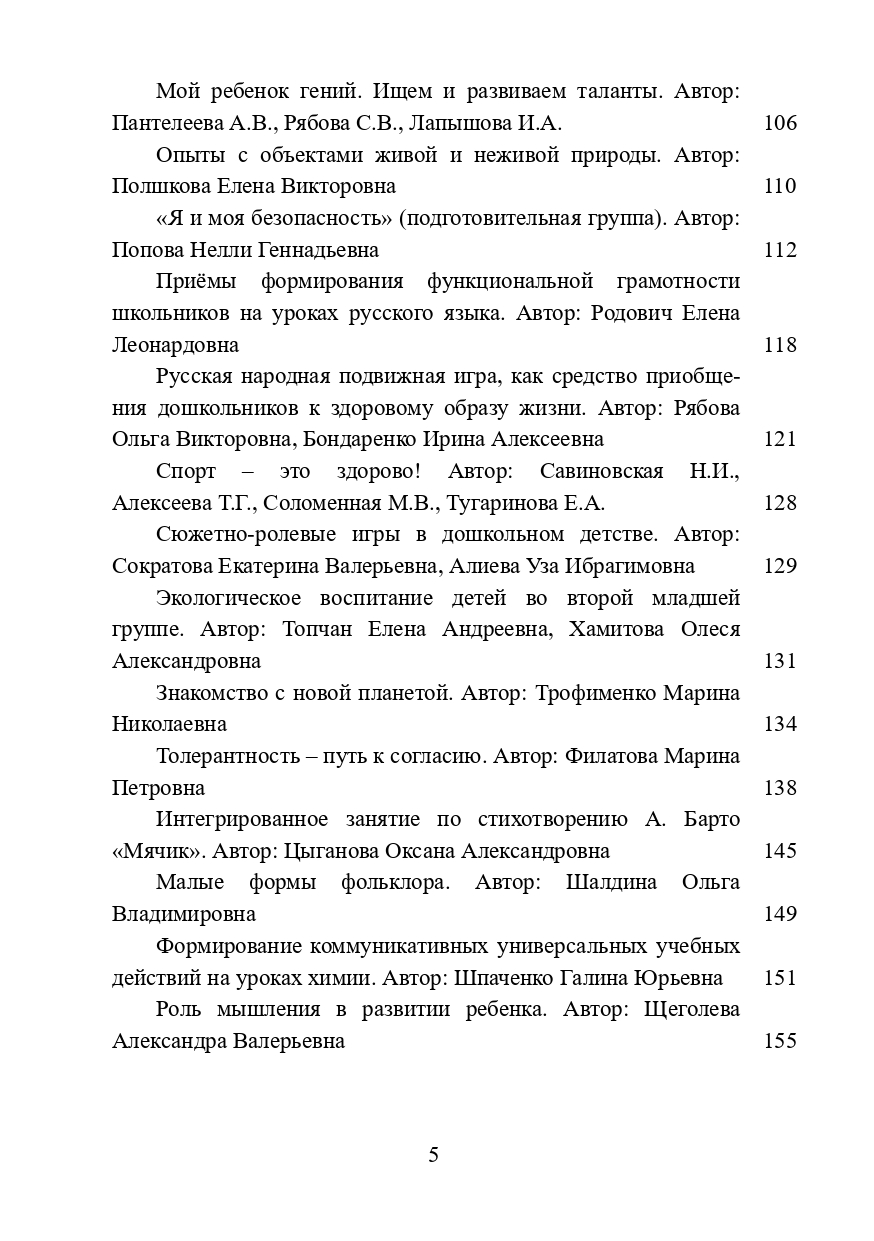 4. Результаты участия воспитанников: конкурсах; выставках; турнирах; соревнованиях; акциях; фестивалях.
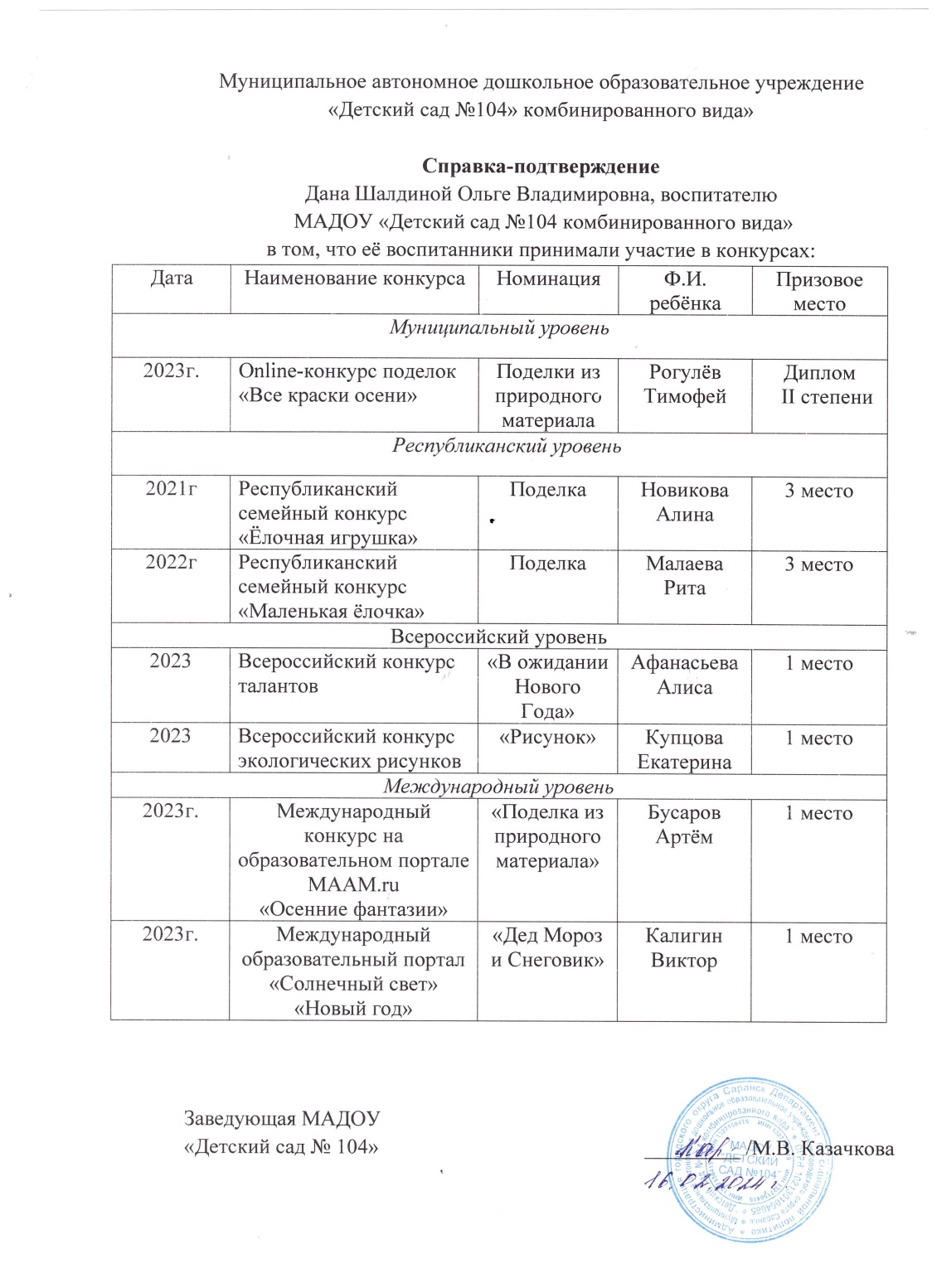 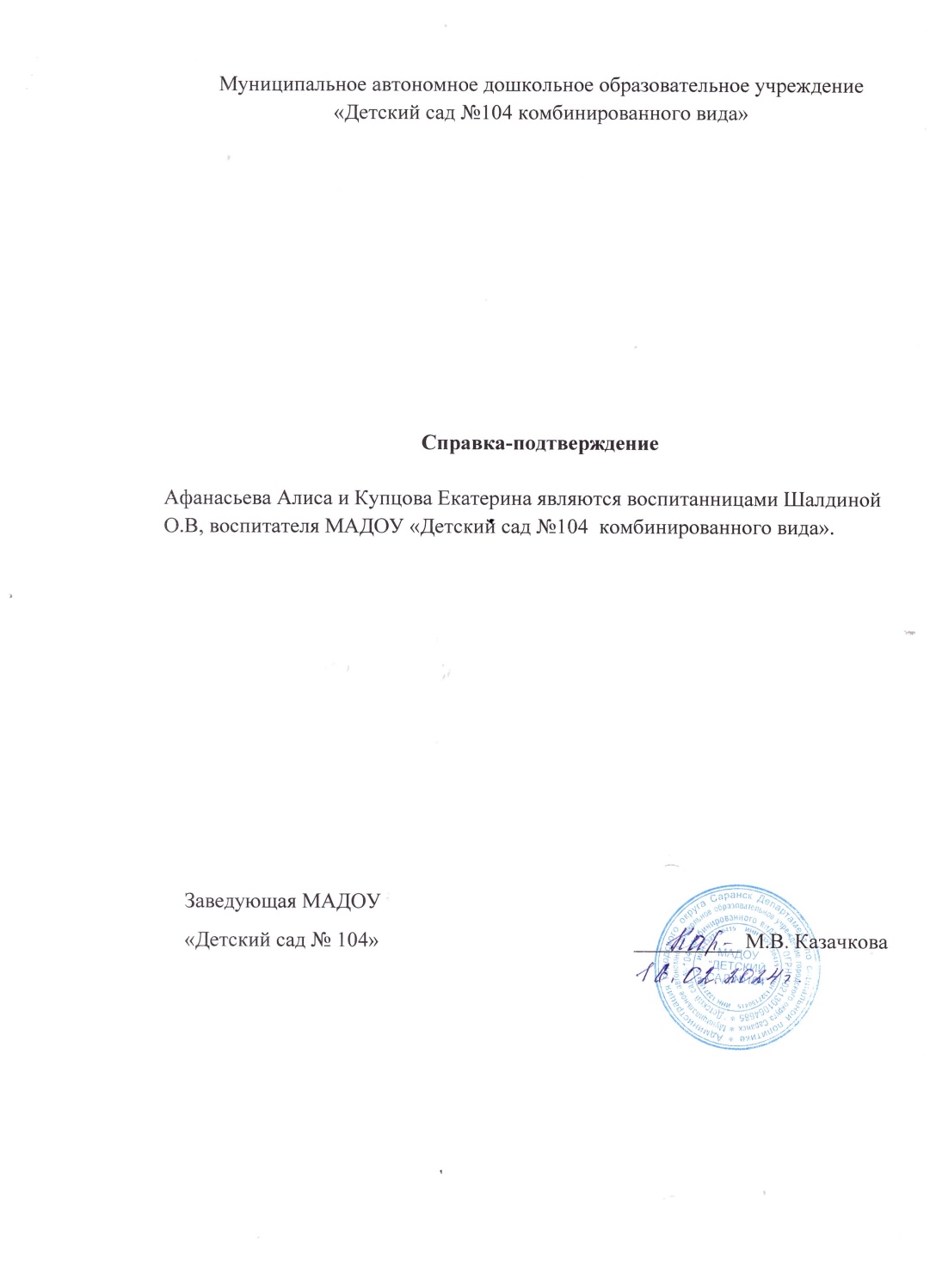 Муниципальный уровень
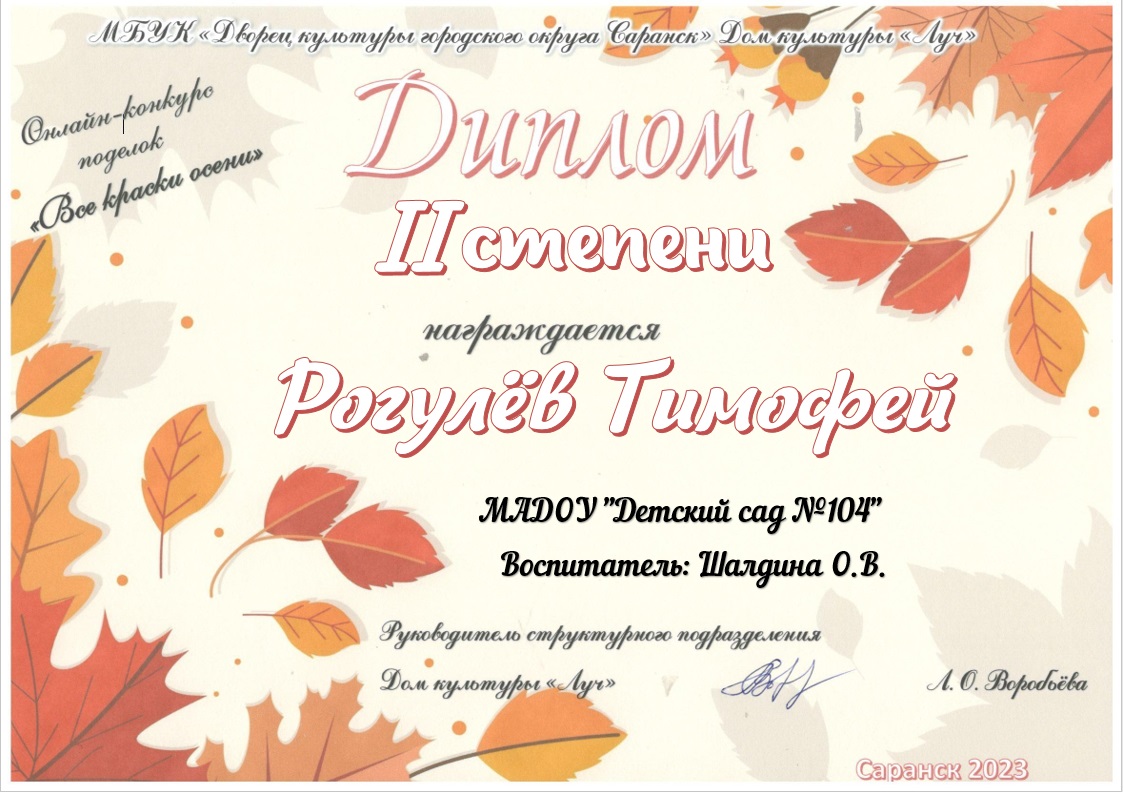 Республиканский уровень
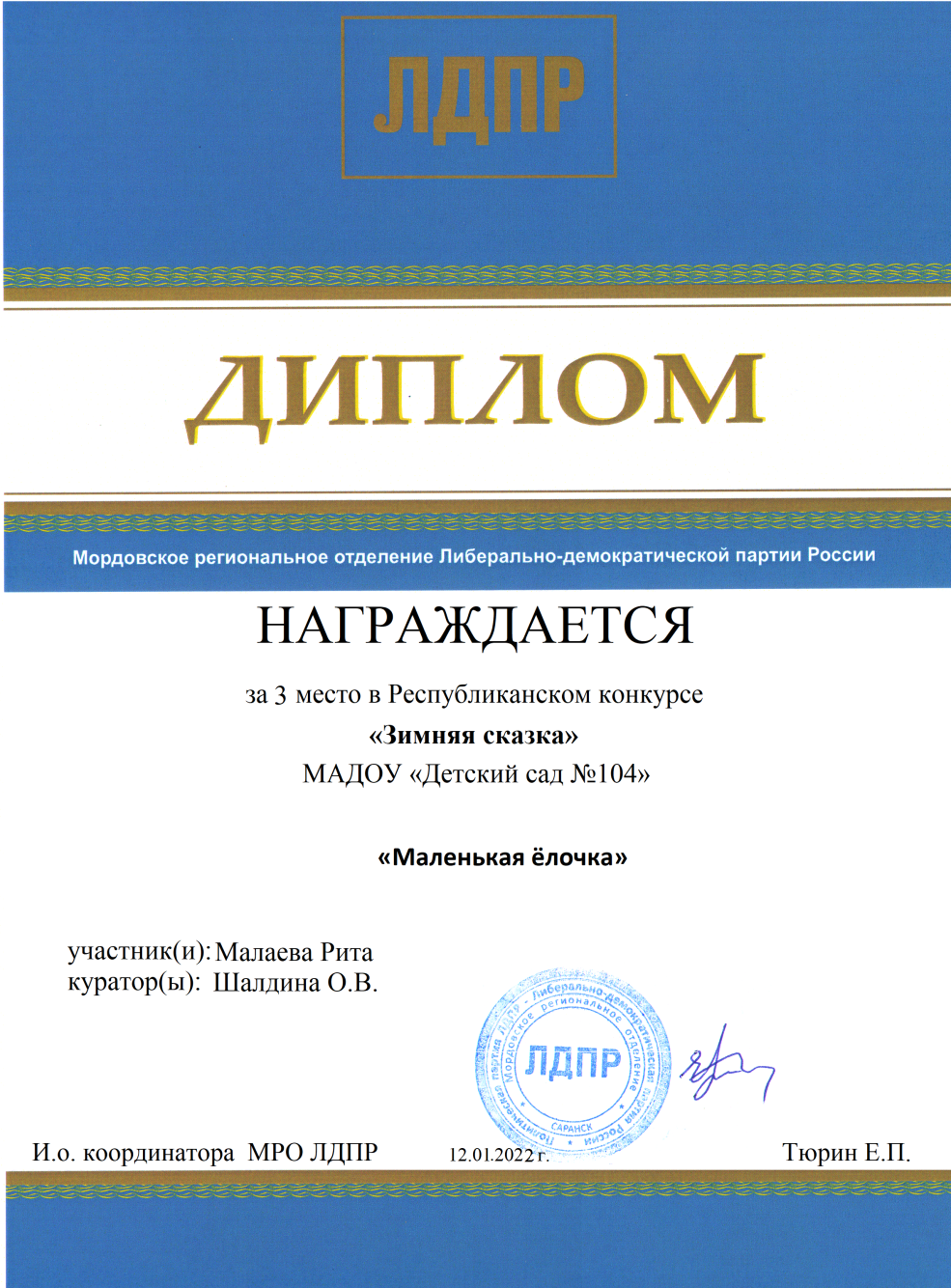 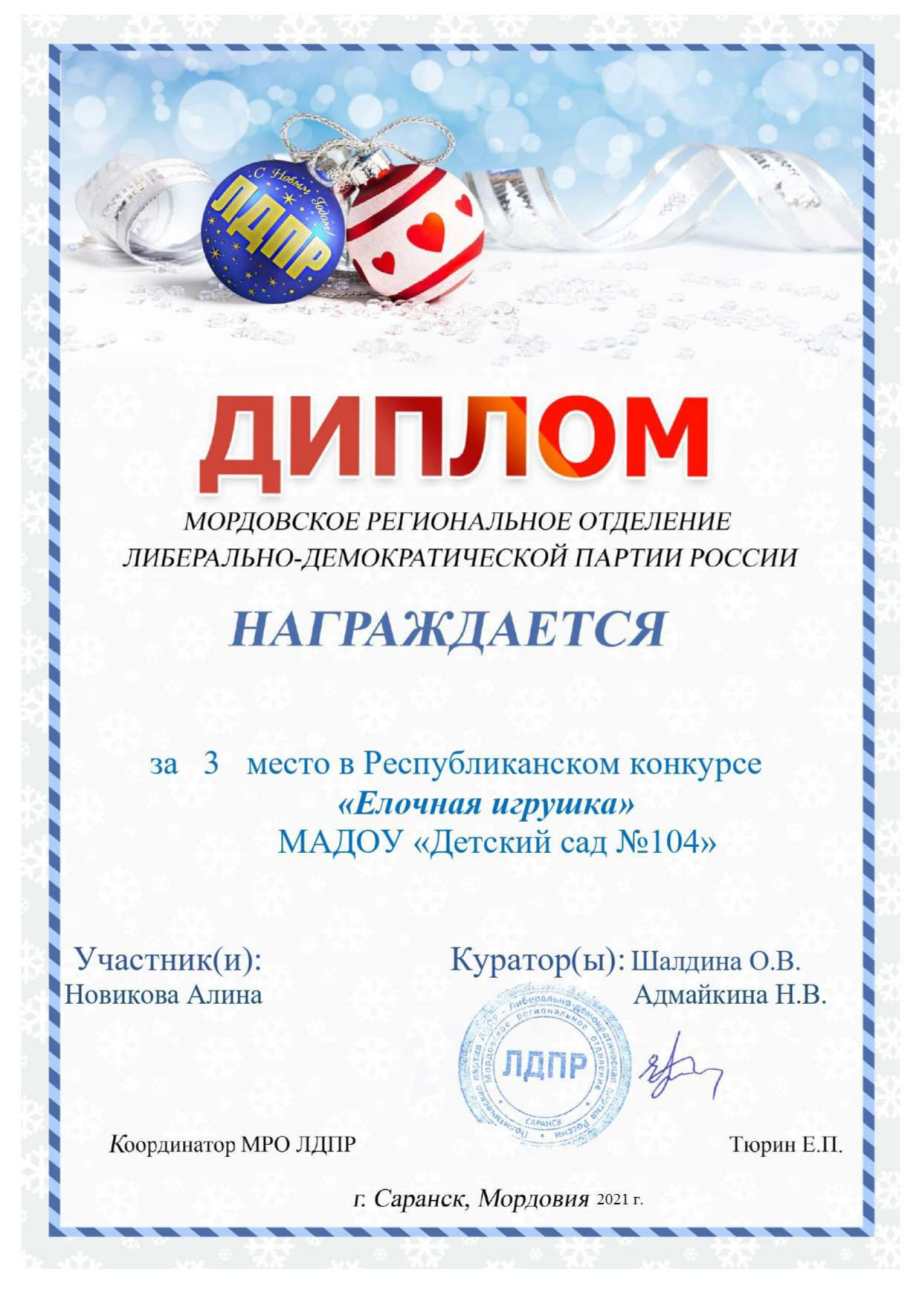 Всероссийский уровень
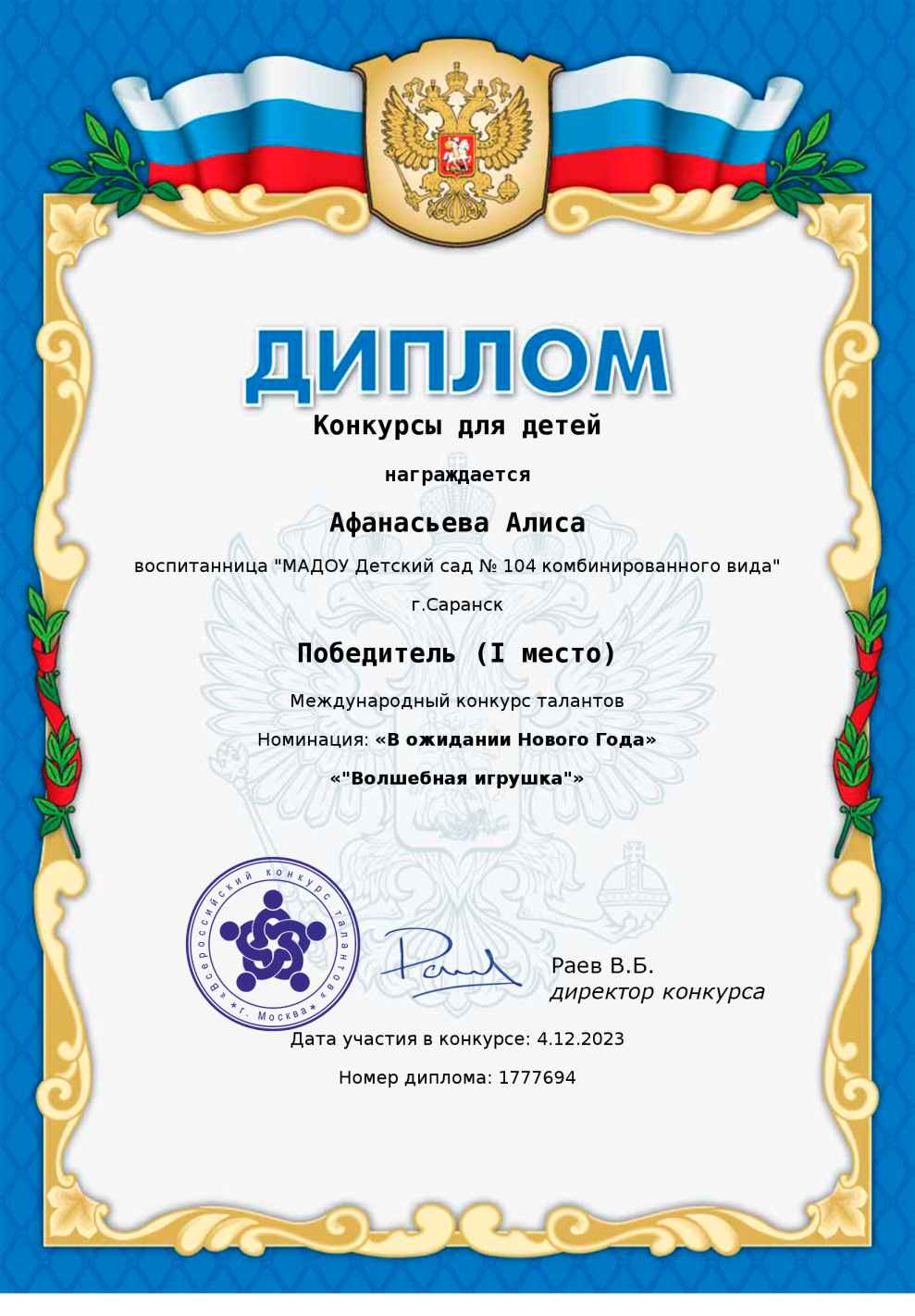 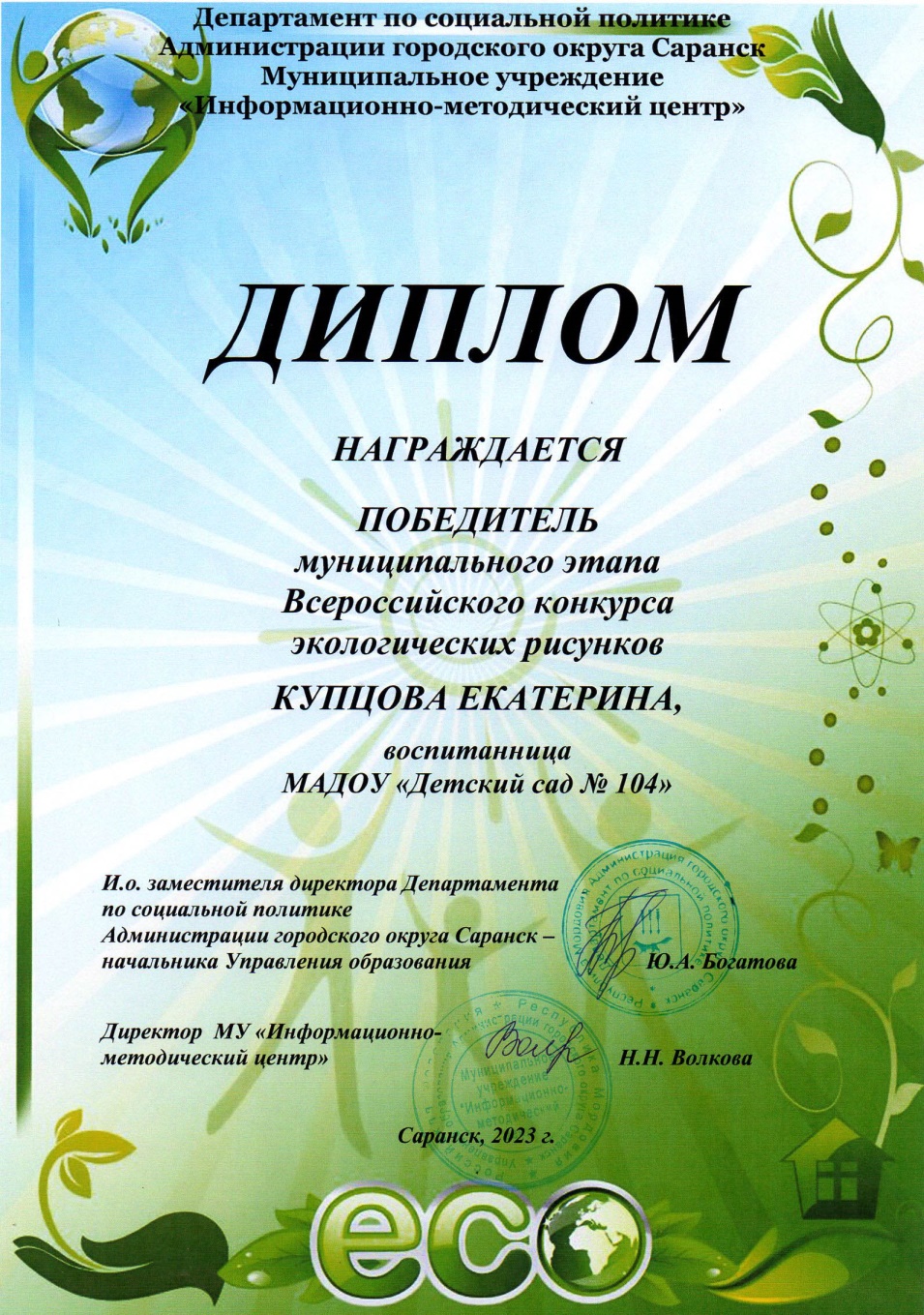 Международный уровень
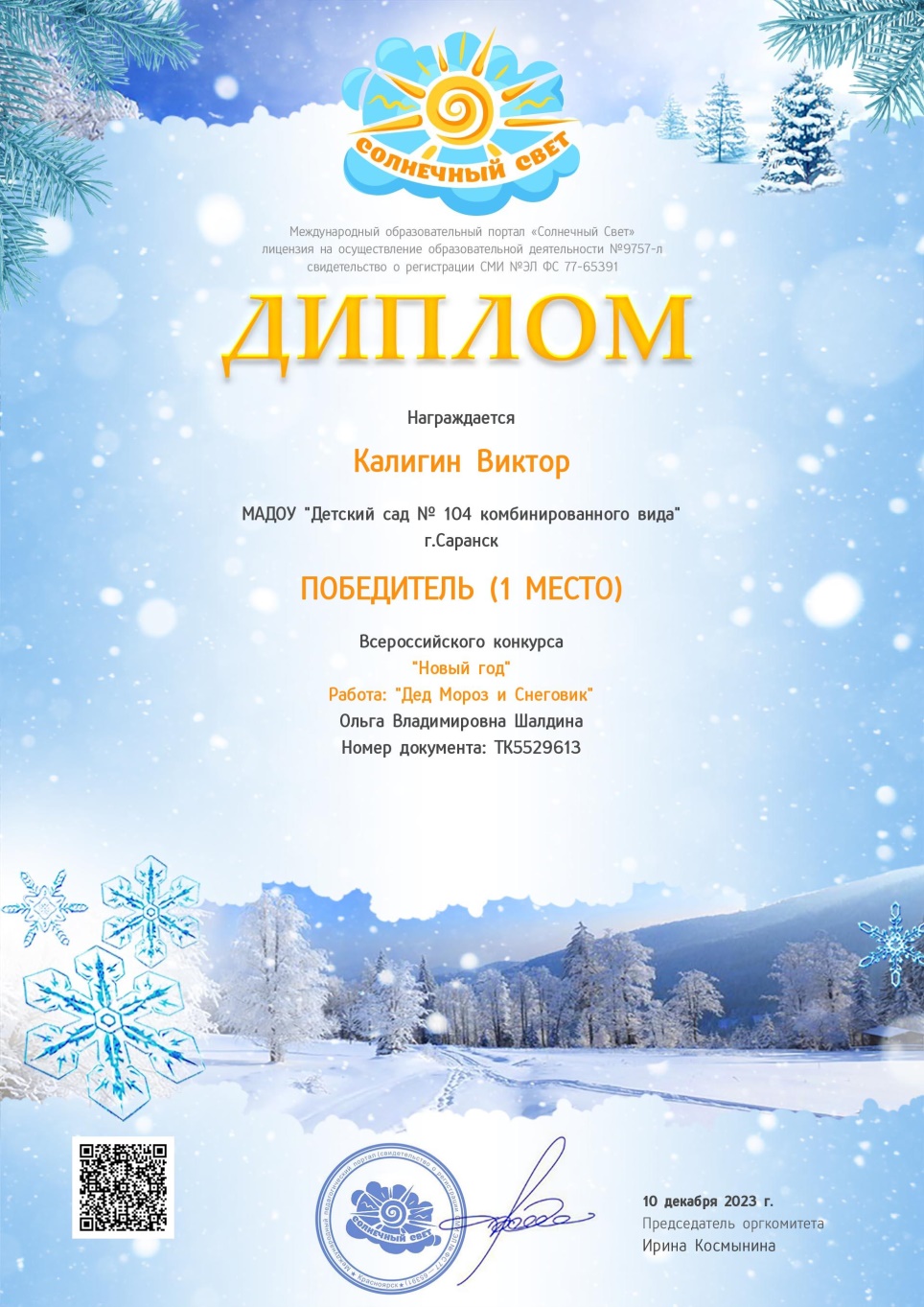 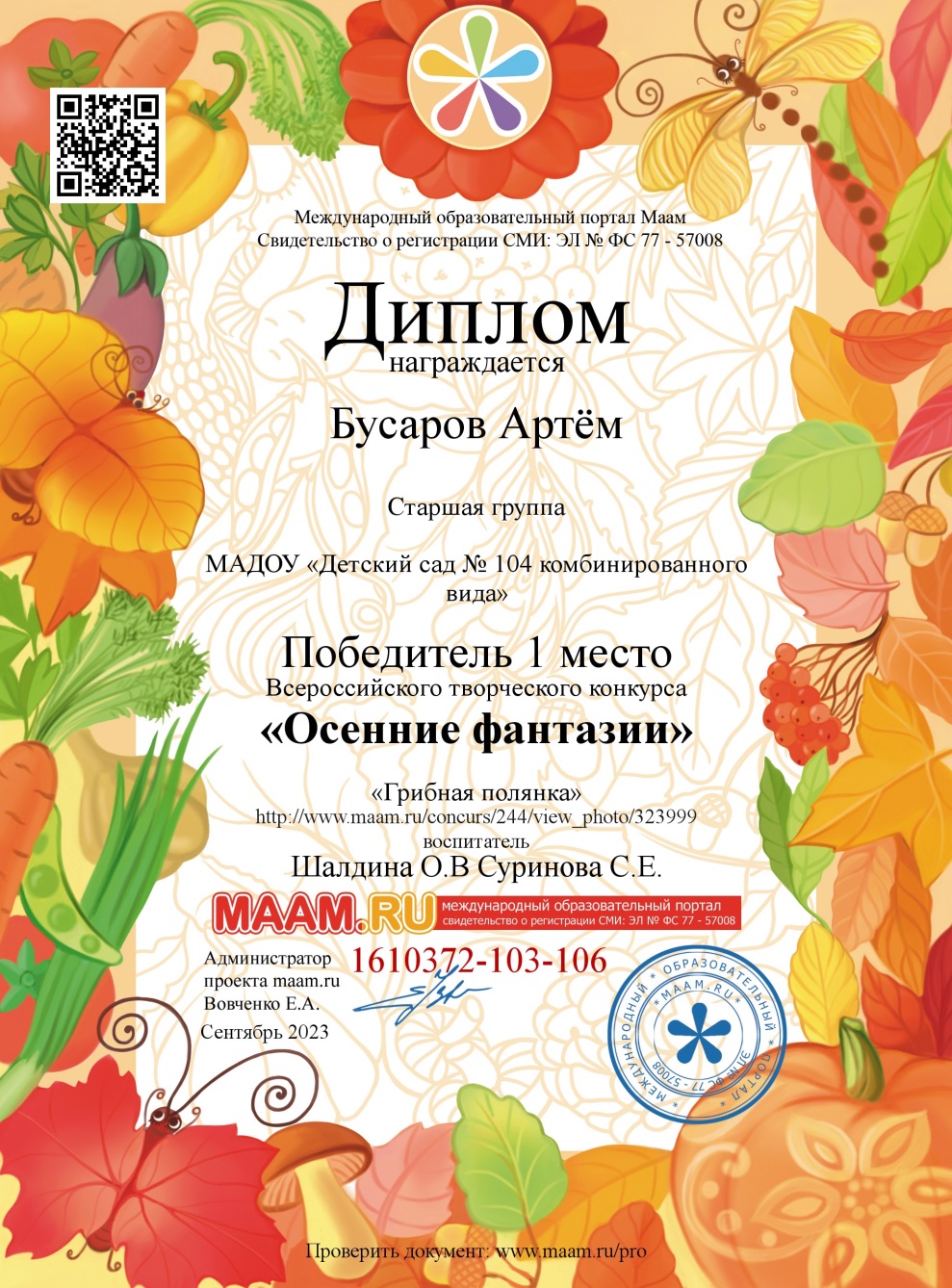 5. Наличие  авторских программ, методических пособий
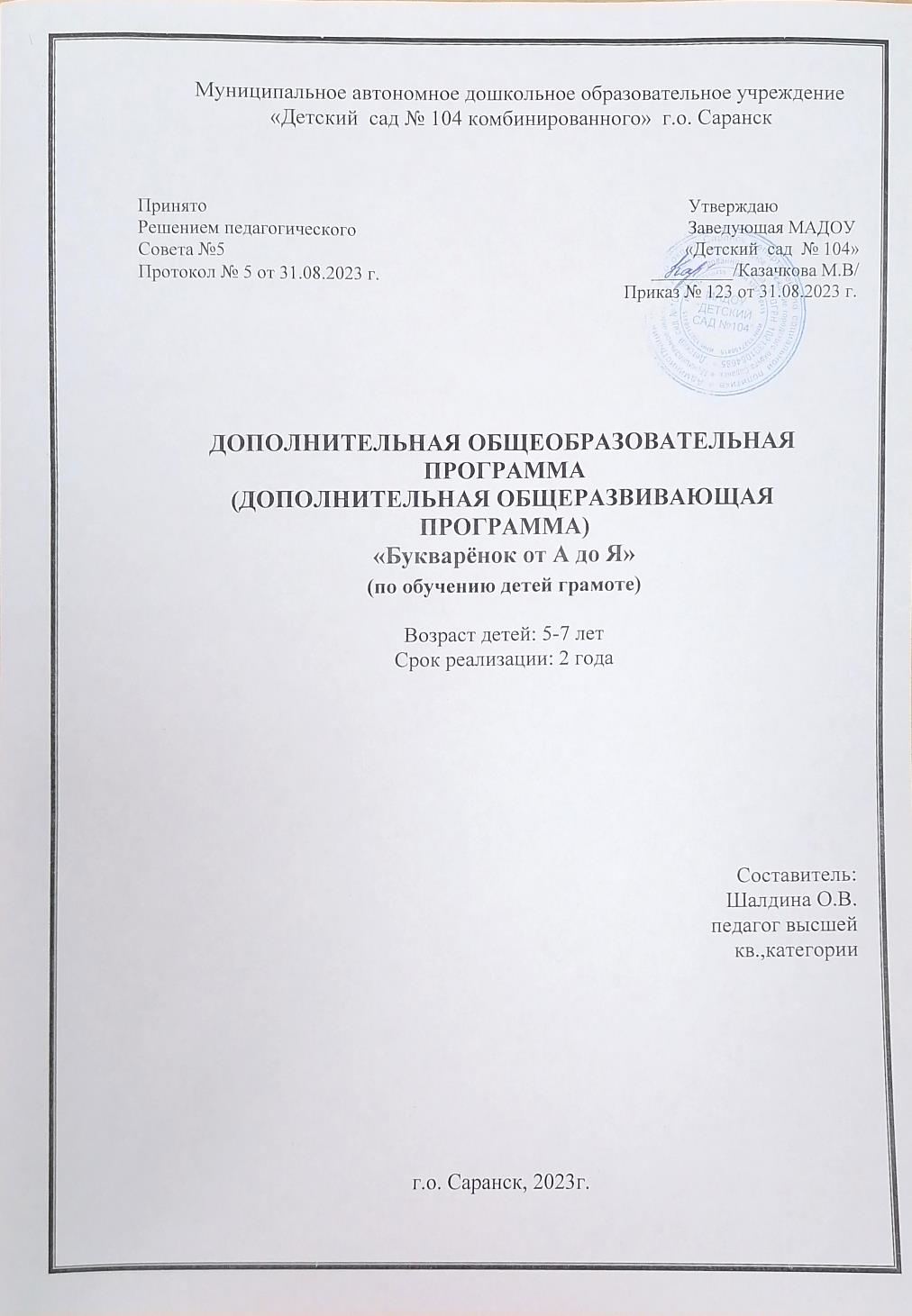 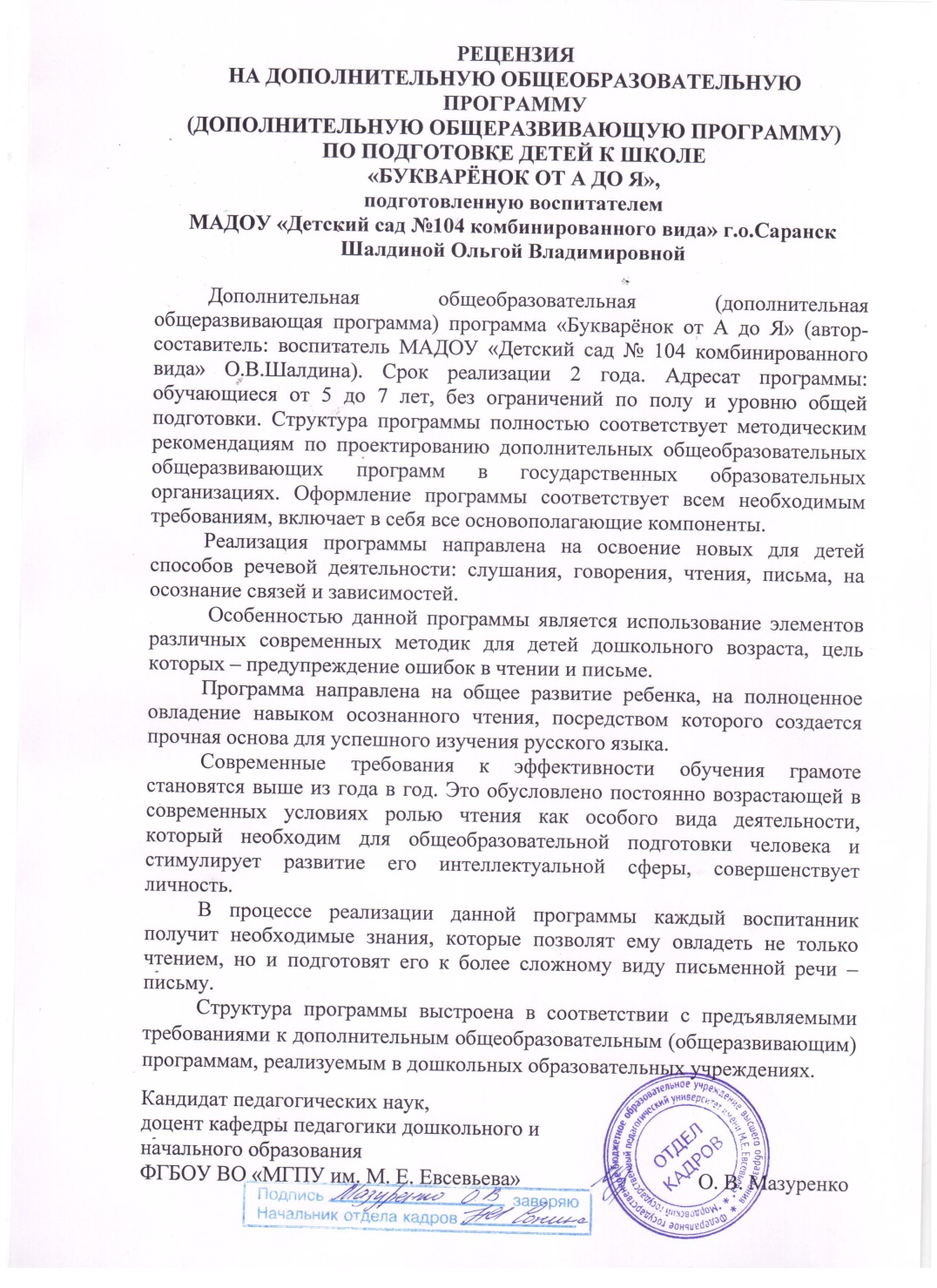 6. Выступления на заседаниях методических советов, научно-практических конференциях, педагогических чтениях , семинарах, секциях , форумах
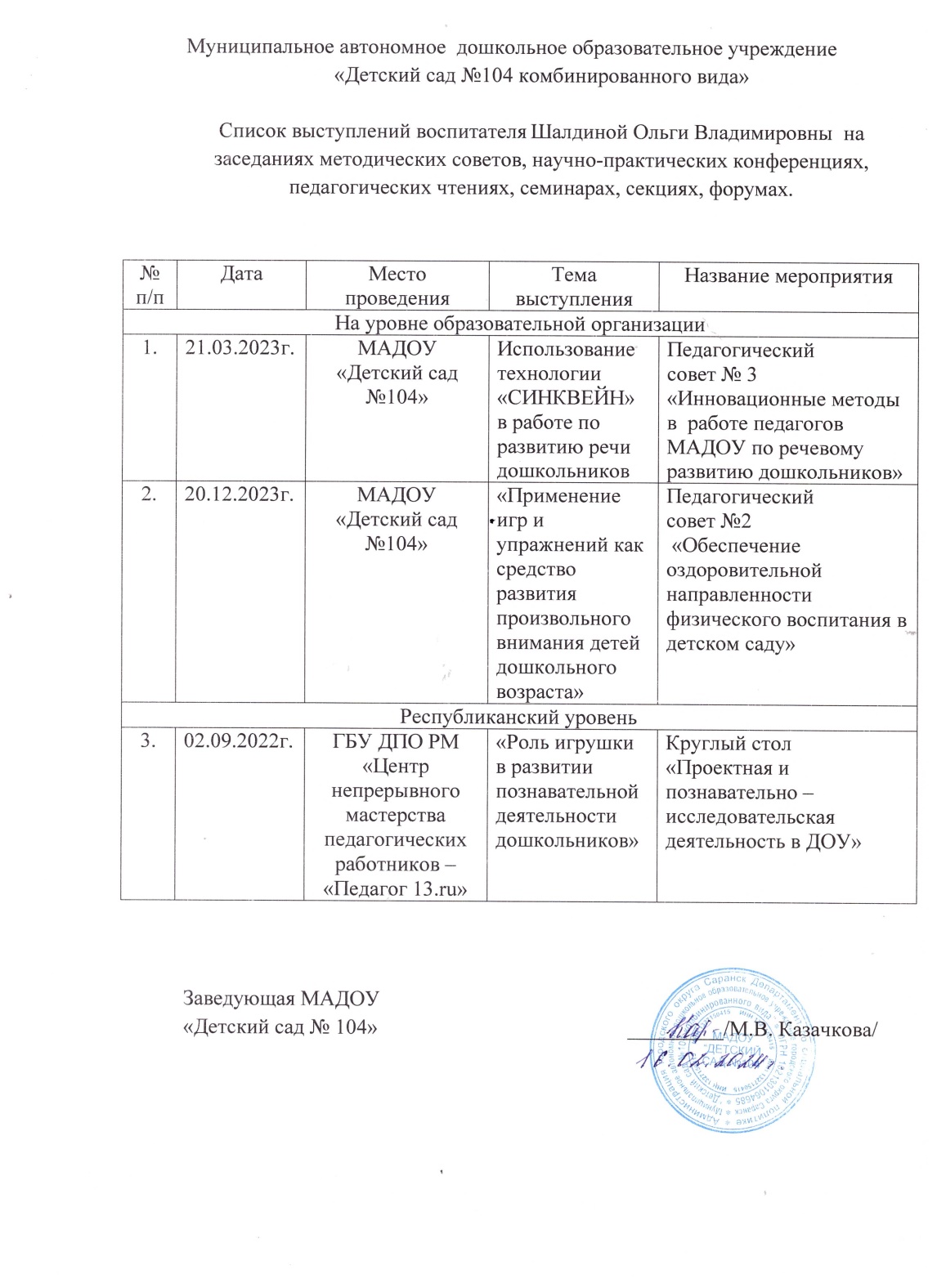 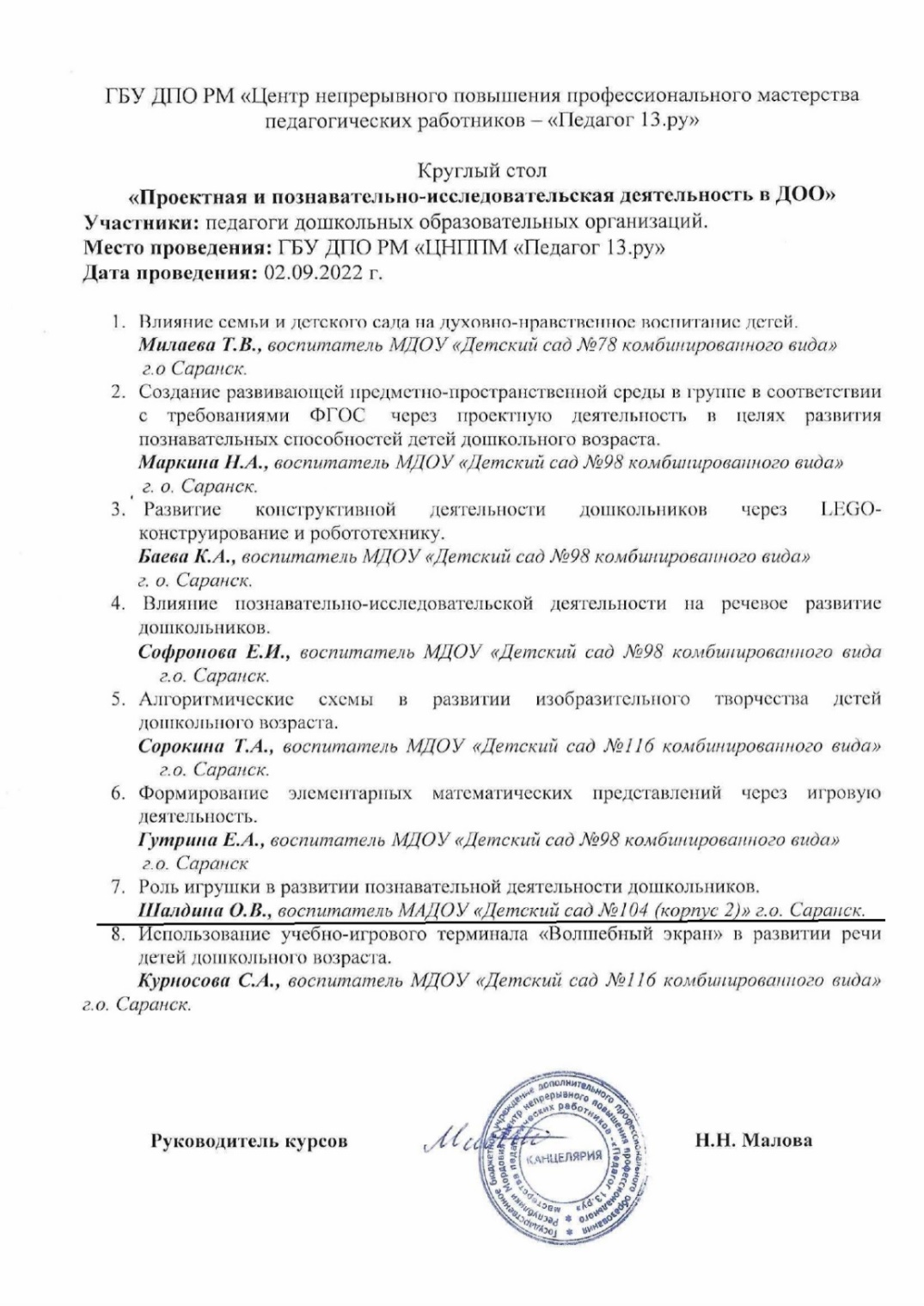 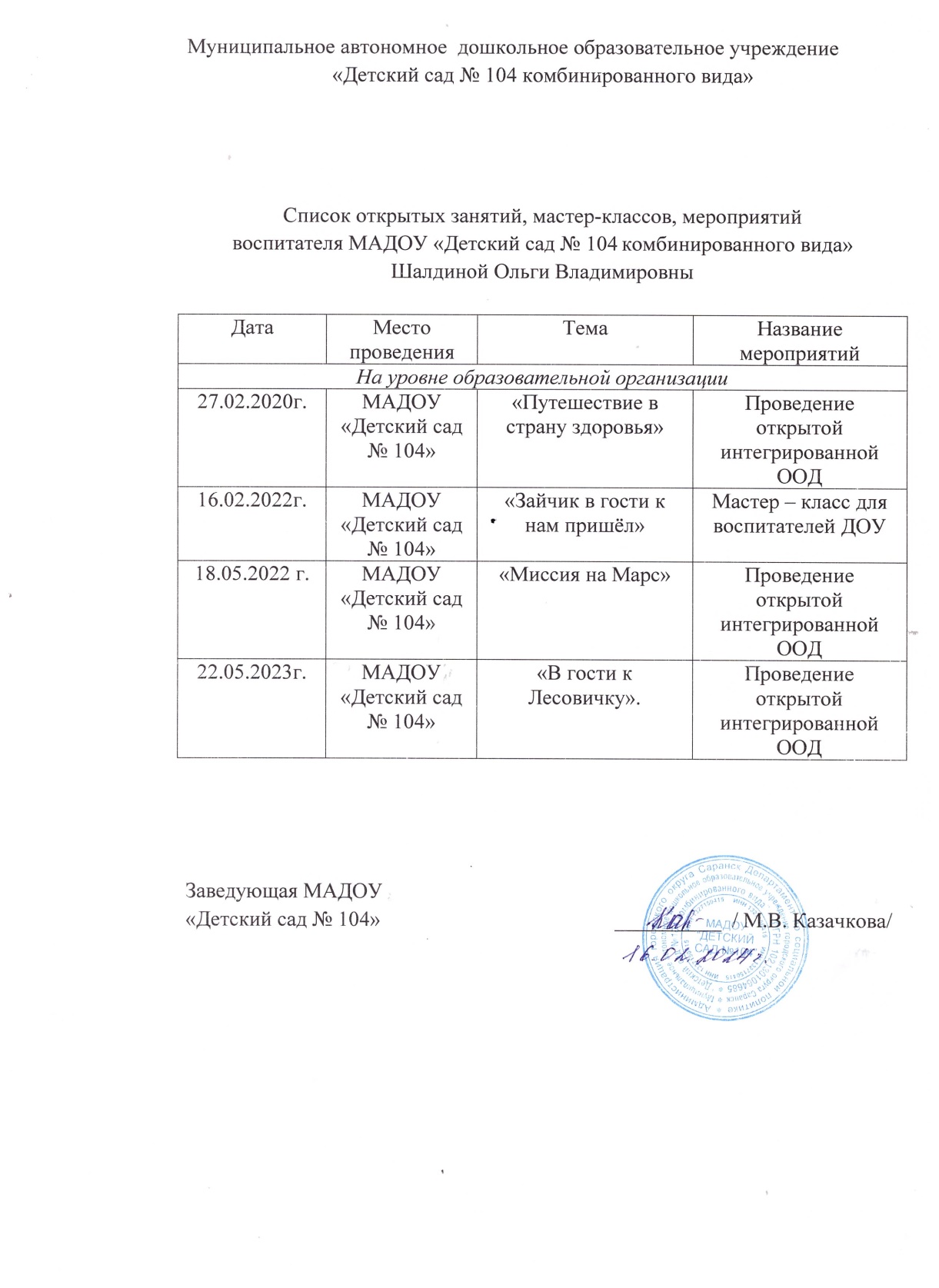 7. Проведение открытых занятий  
мастер-классов, мероприятий
8. Экспертная деятельность
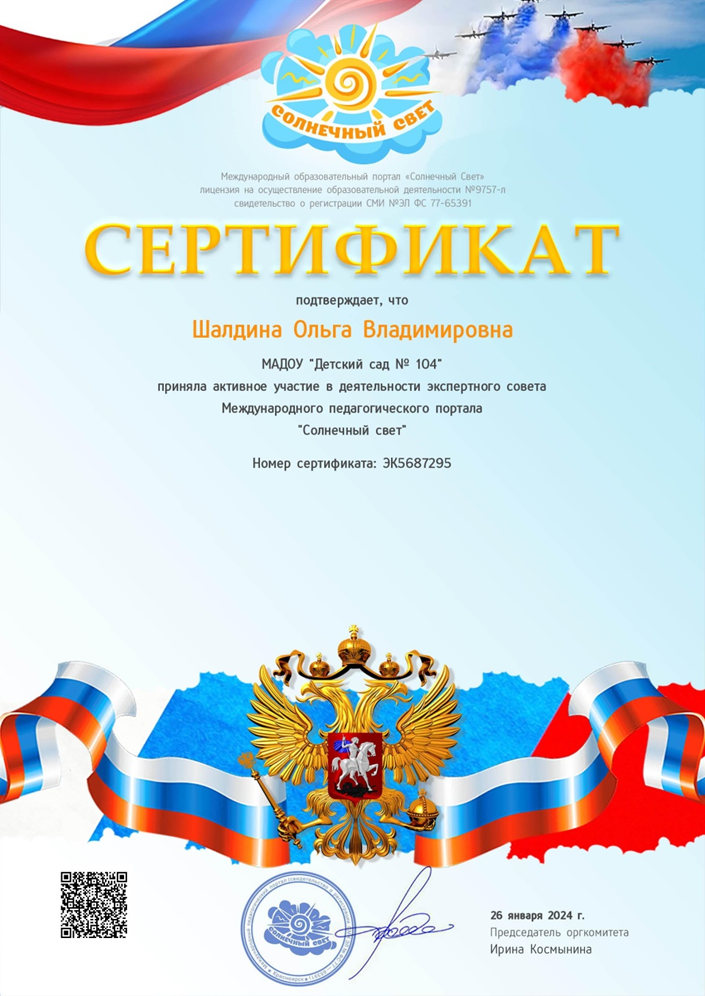 9. Общественно-педагогическая активность педагога : участие в комиссиях, педагогических сообществах, в жюри конкурсов
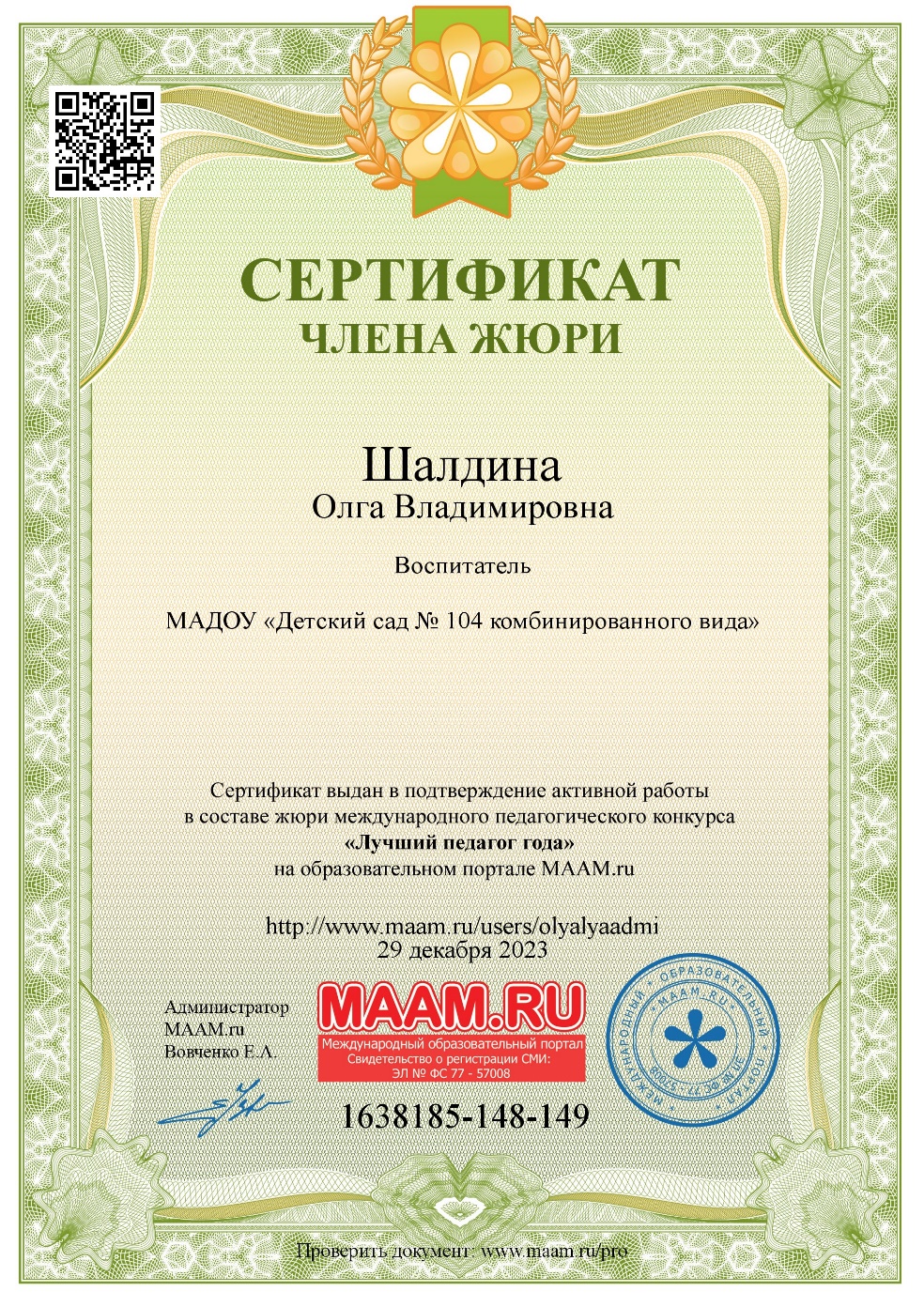 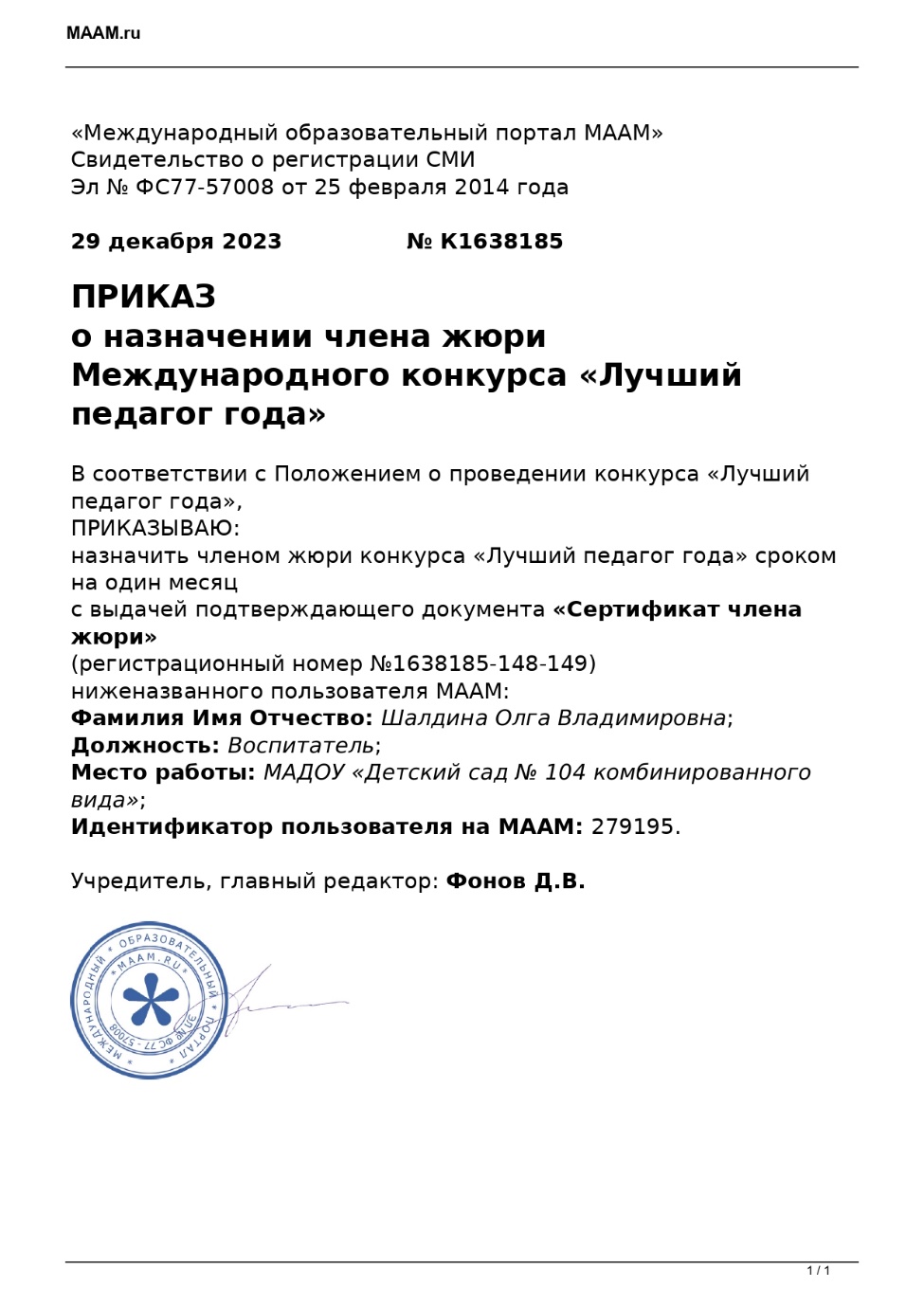 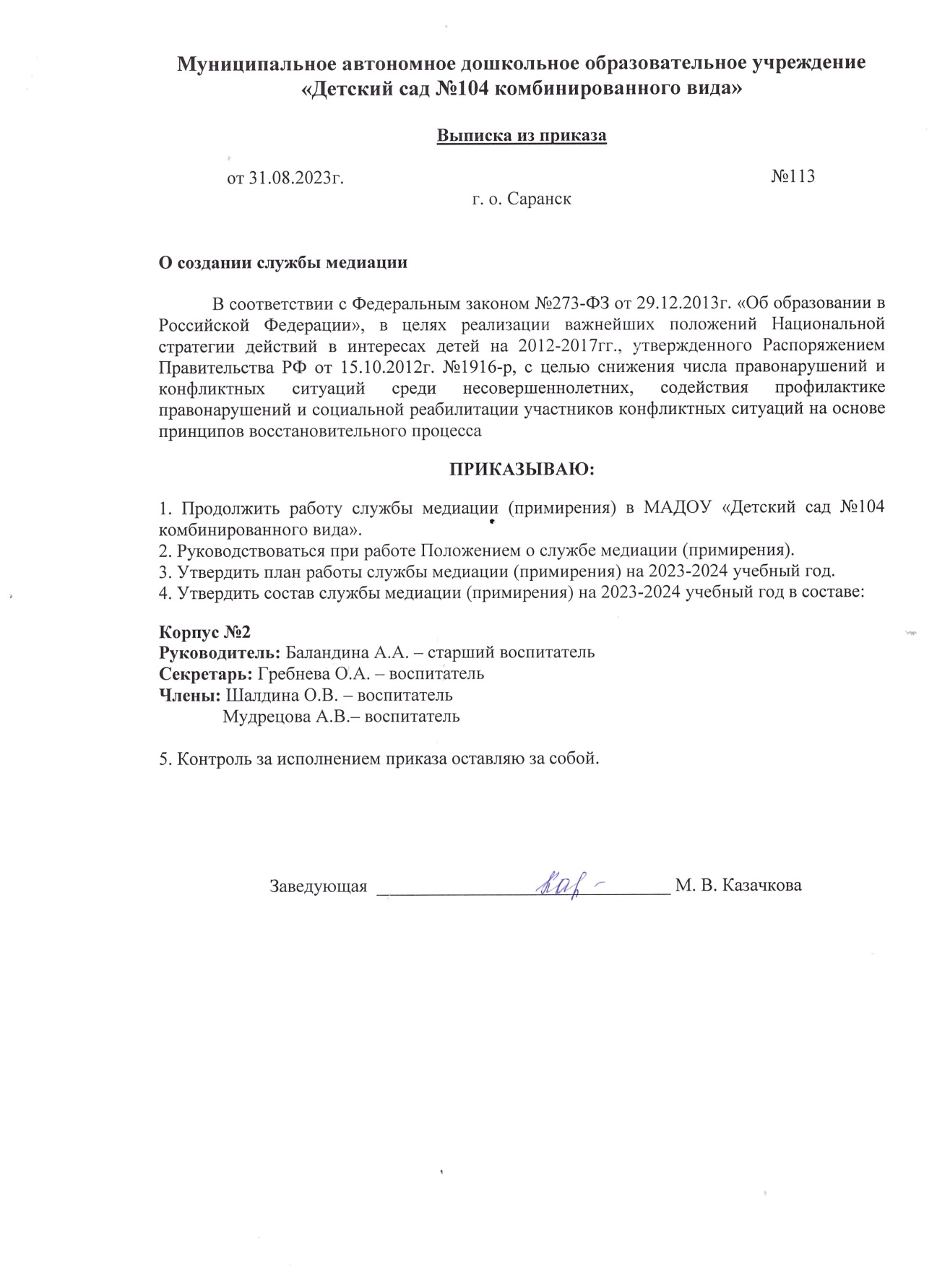 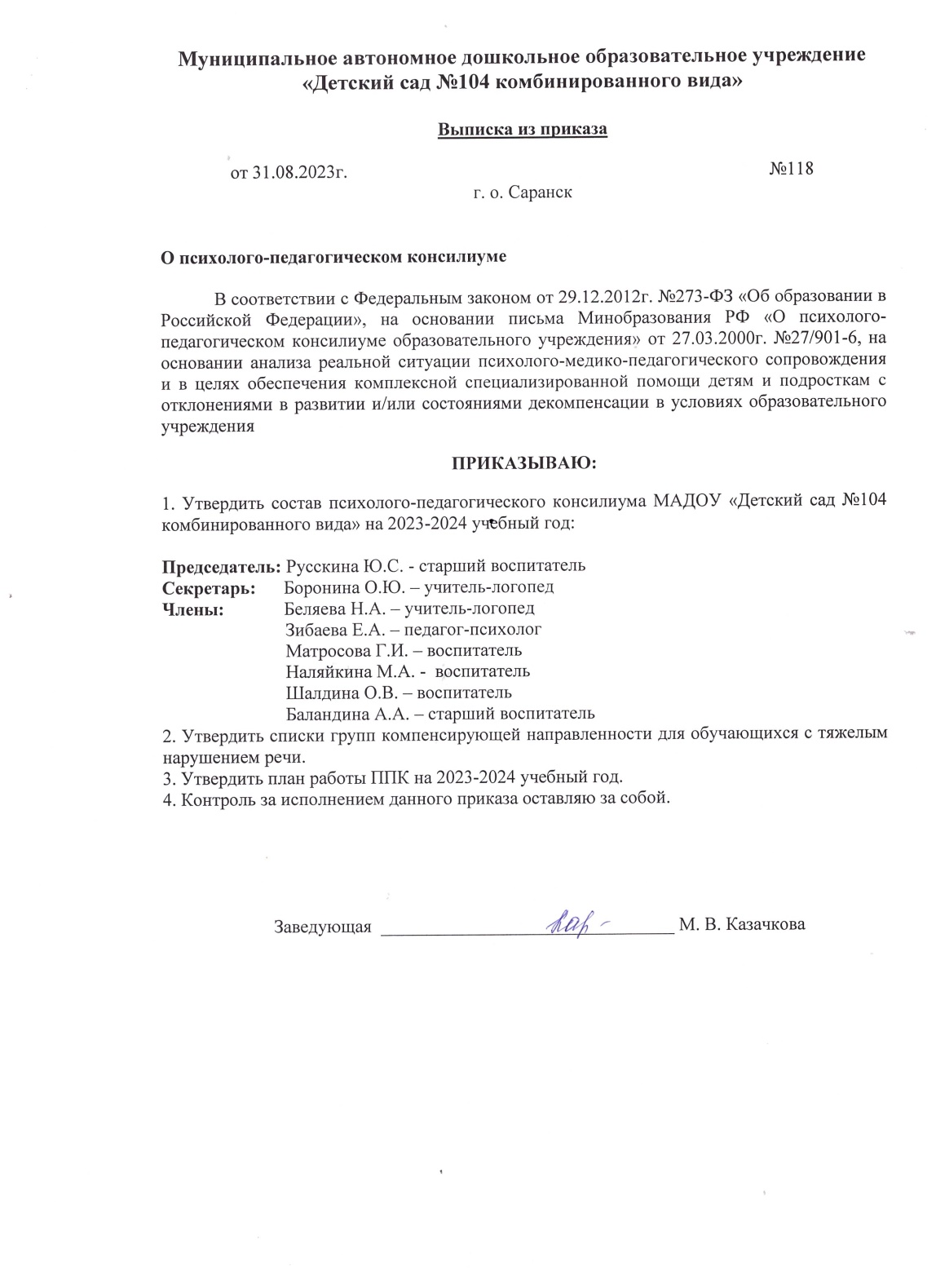 10. Позитивные результаты работы с воспитанниками
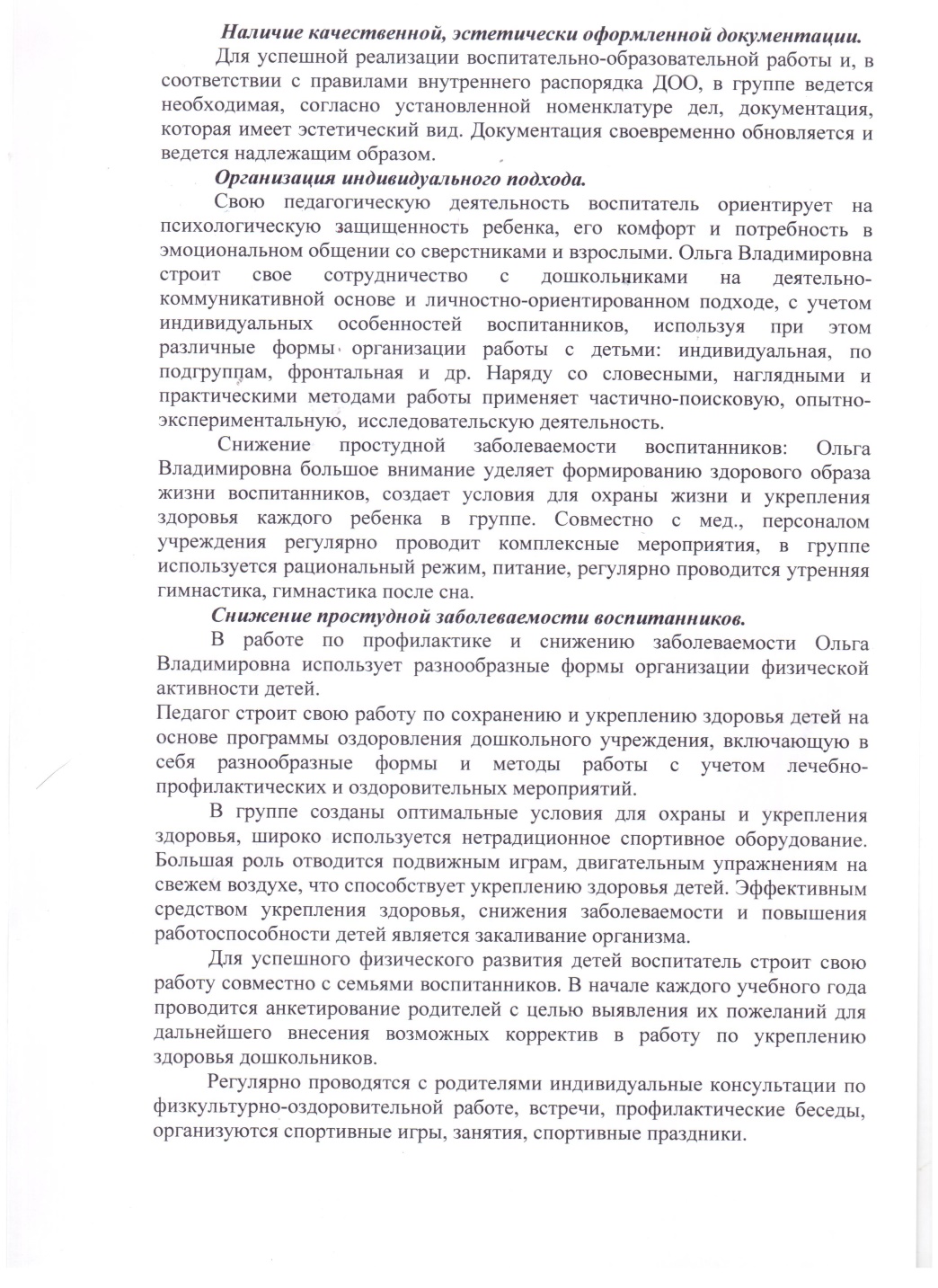 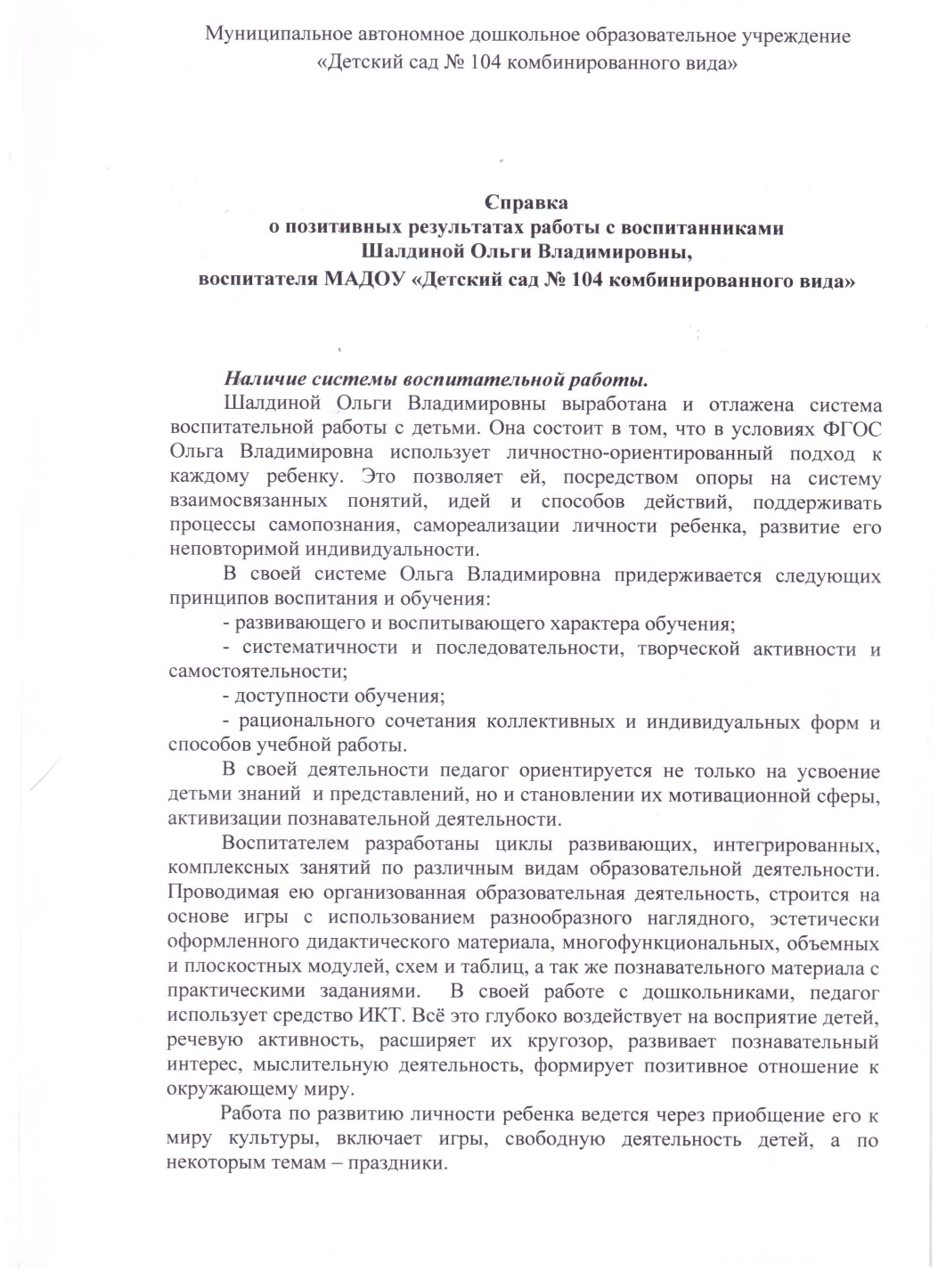 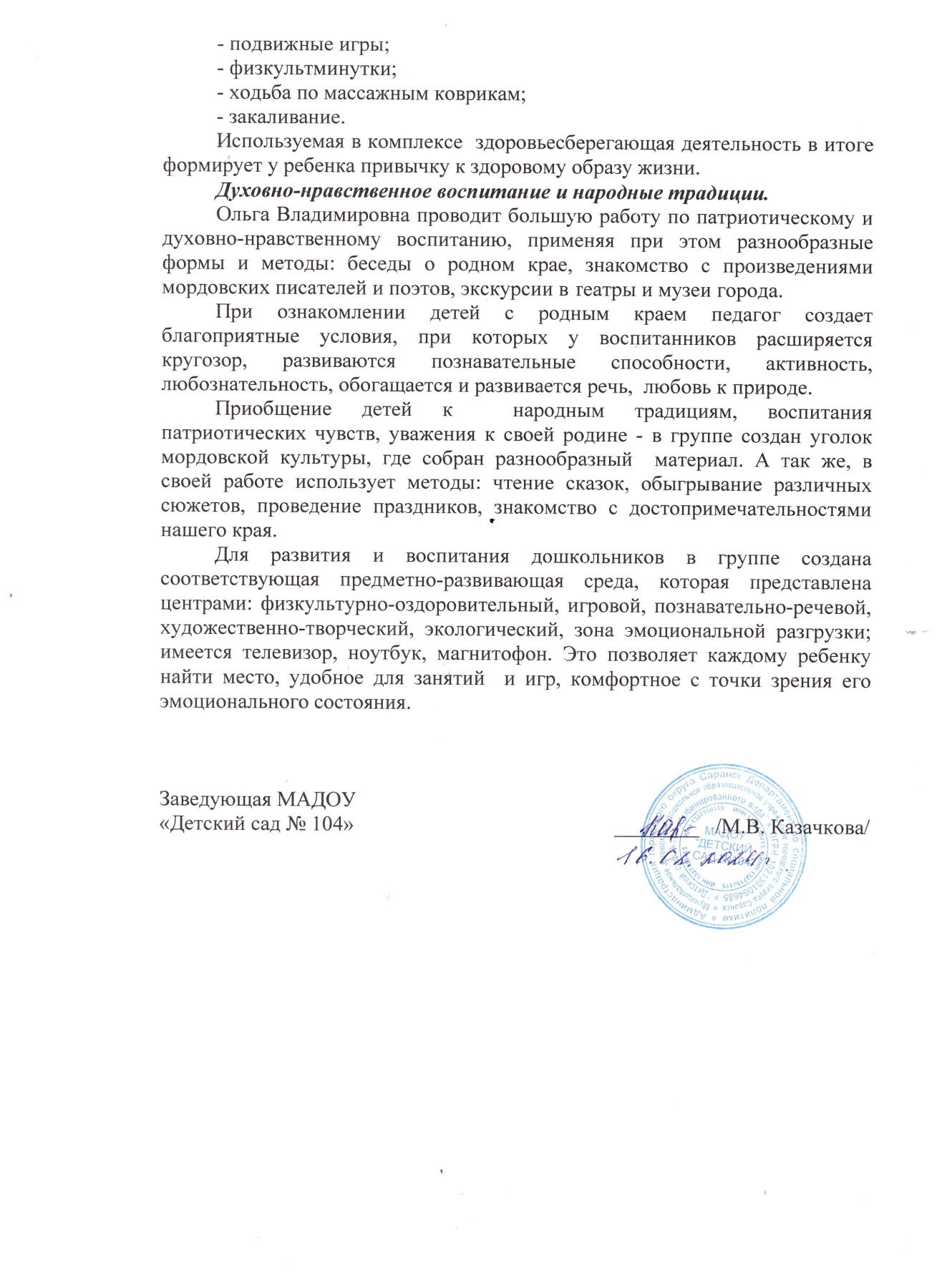 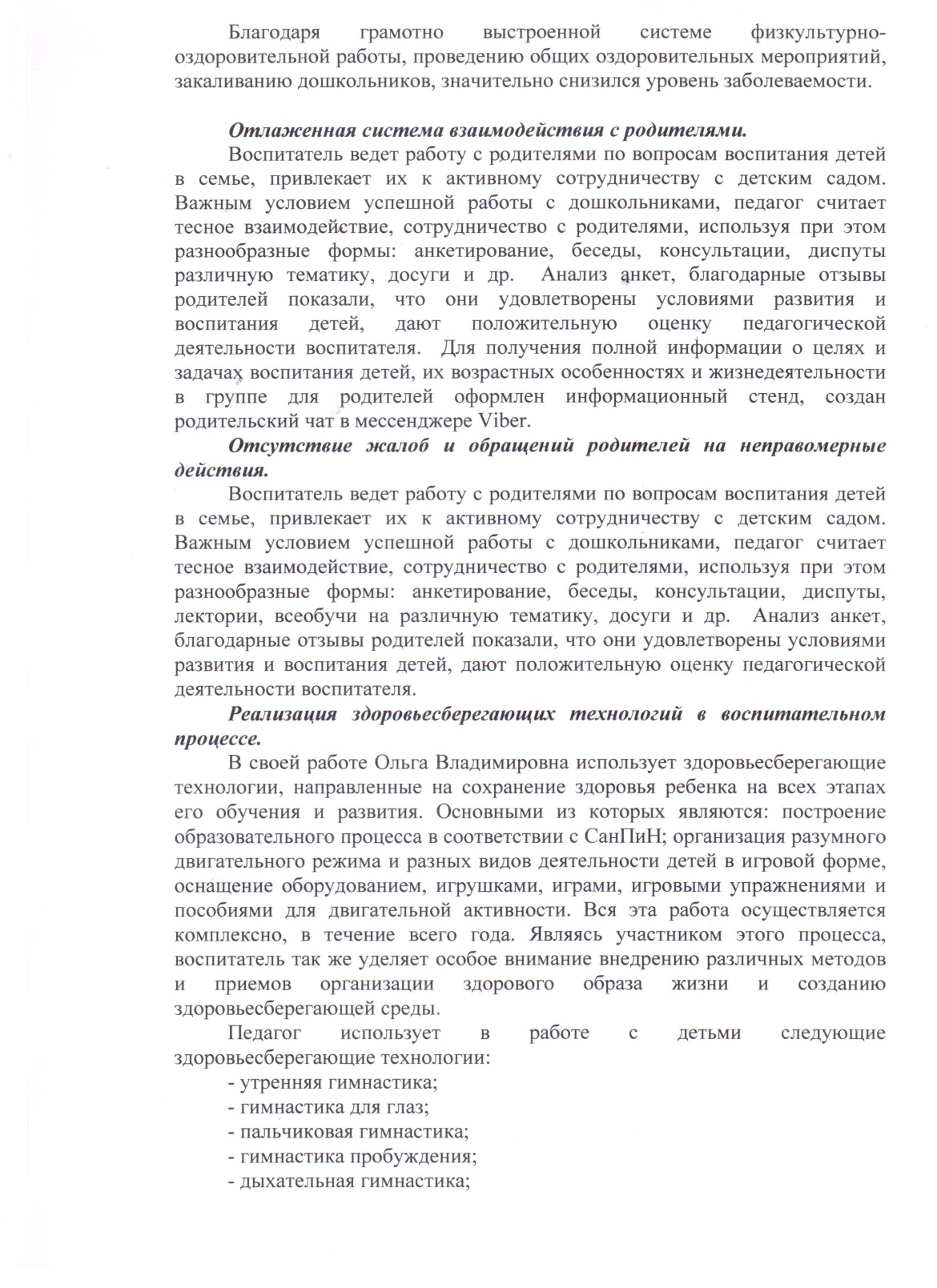 11. Качество взаимодействия с родителями
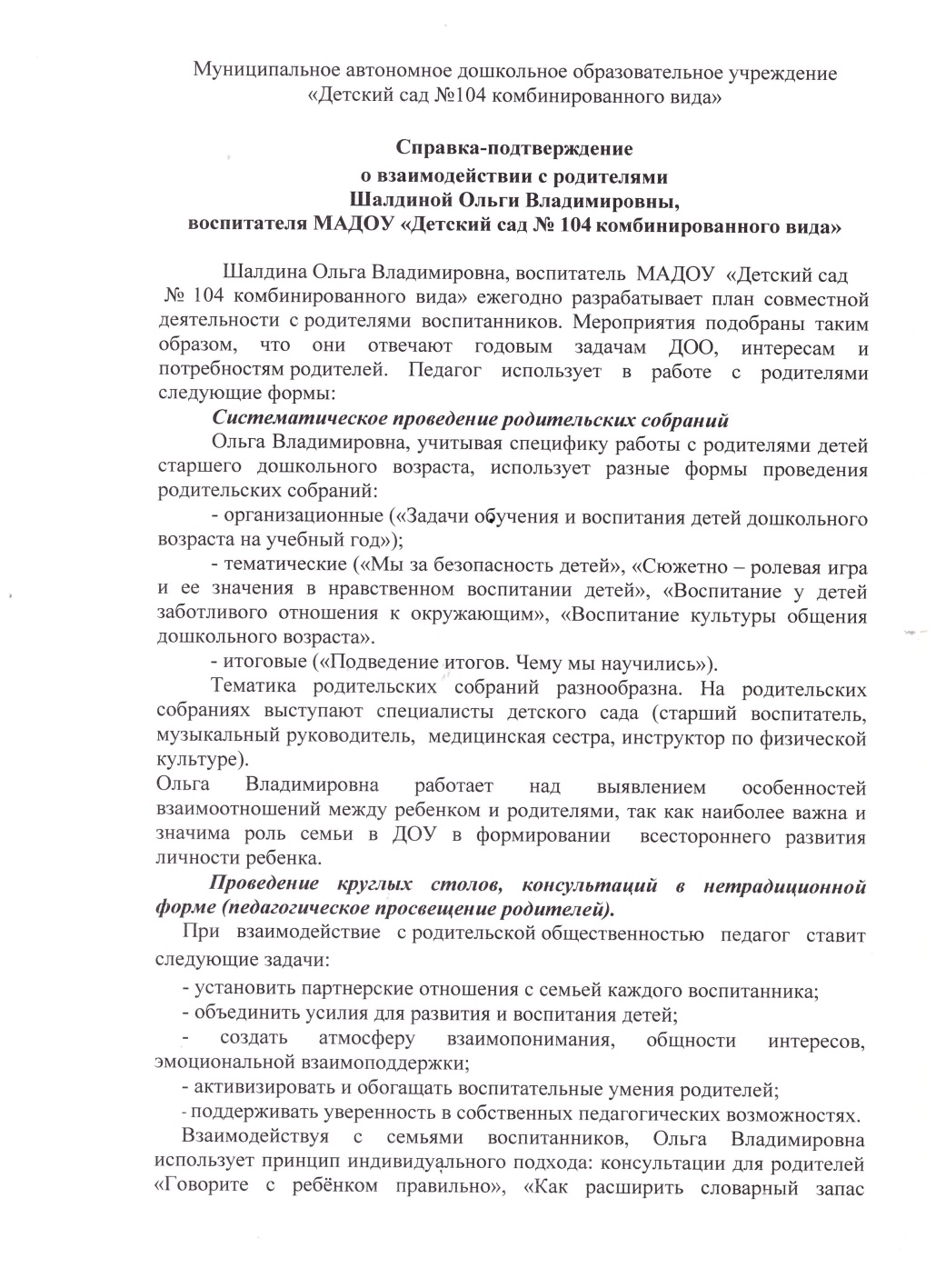 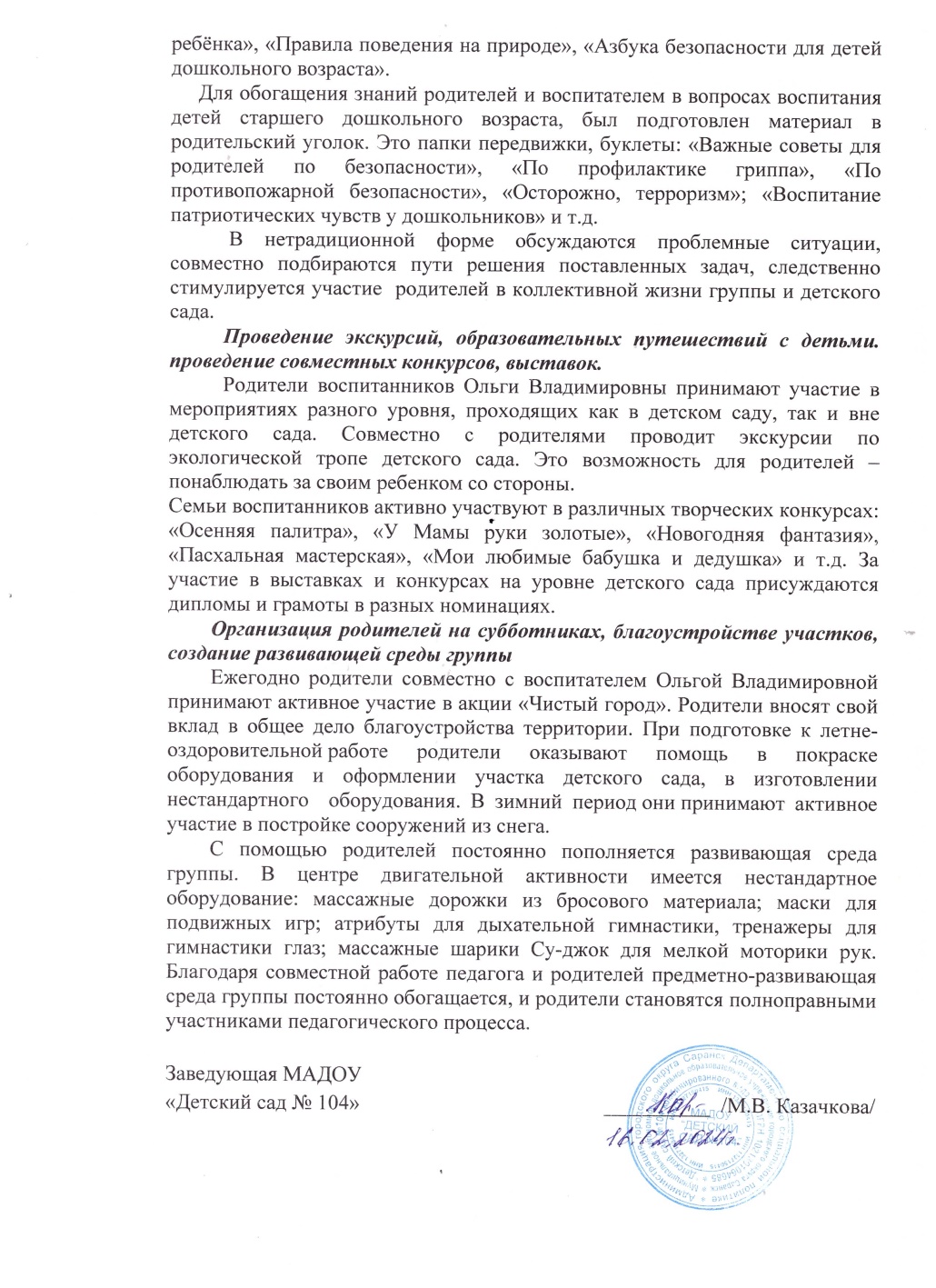 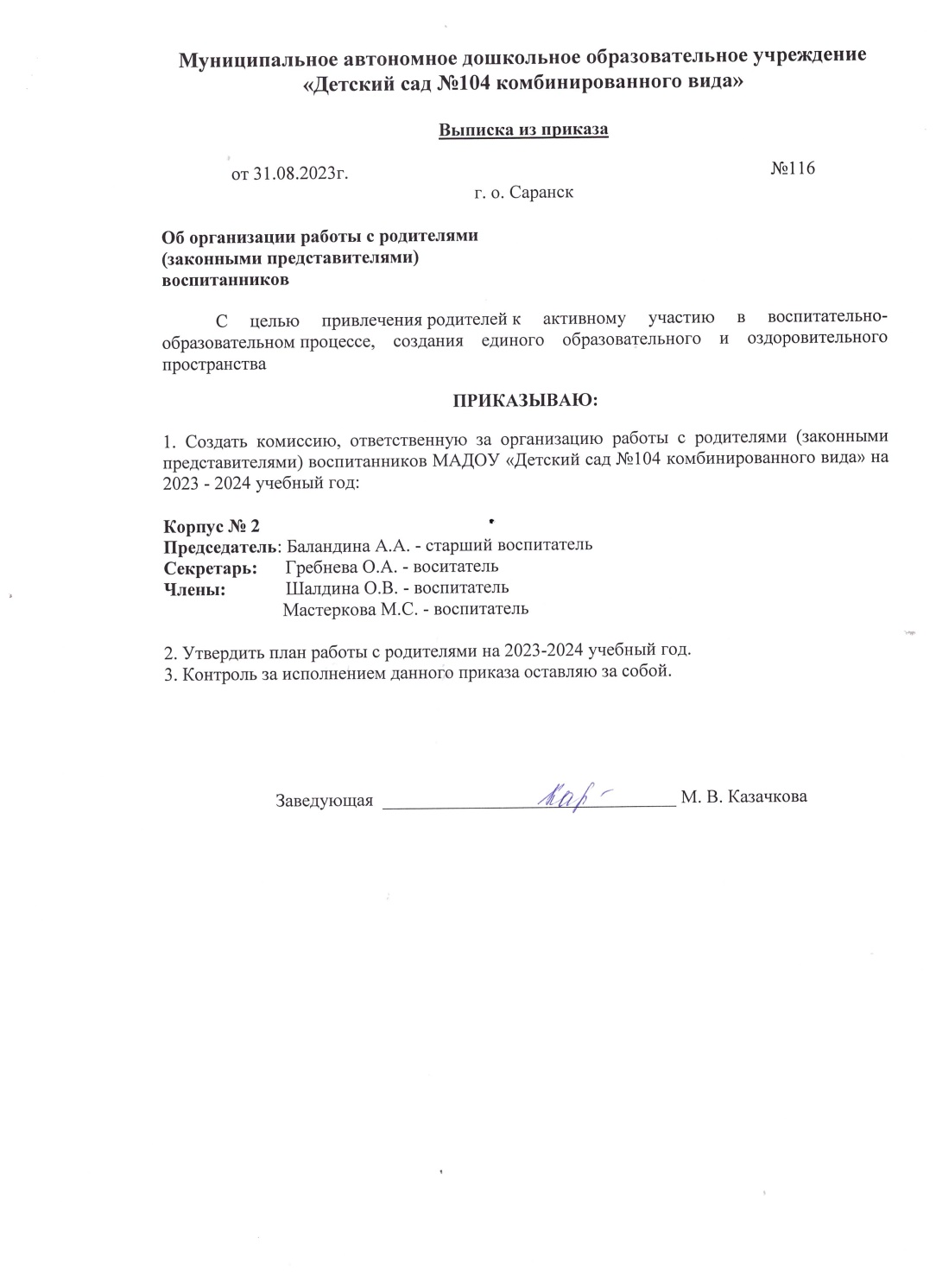 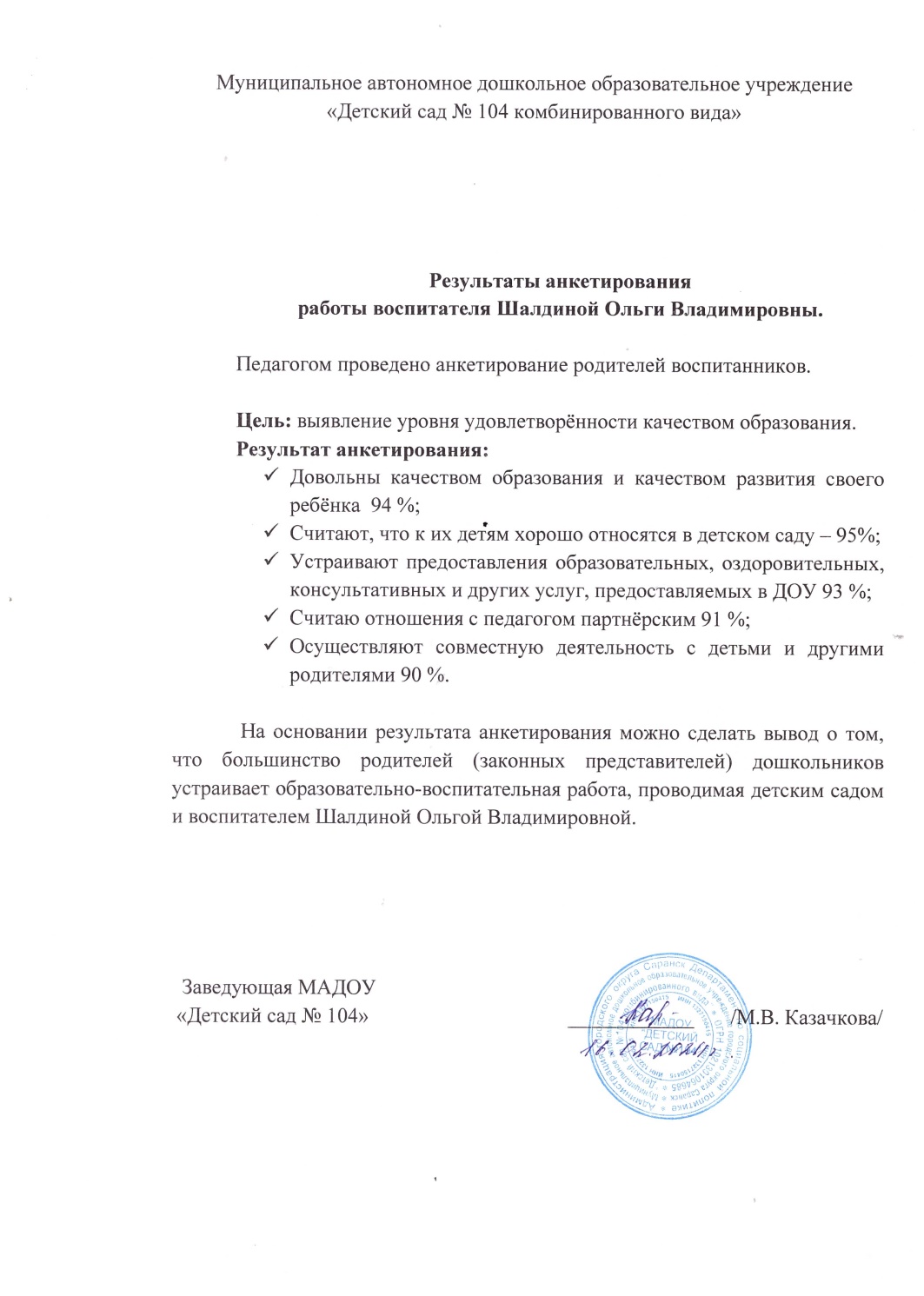 12. Работа с детьми из социально – неблагополучных семей
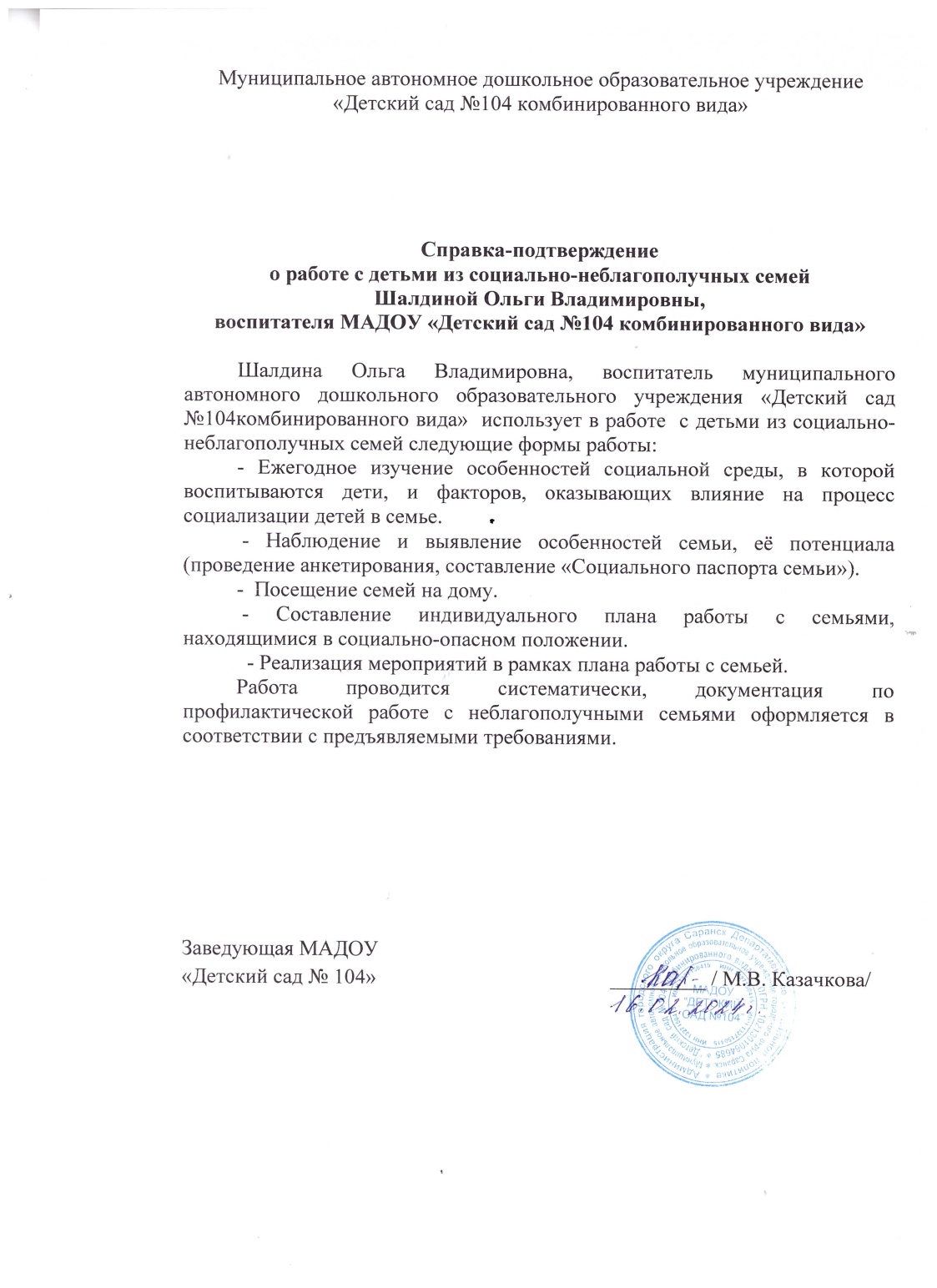 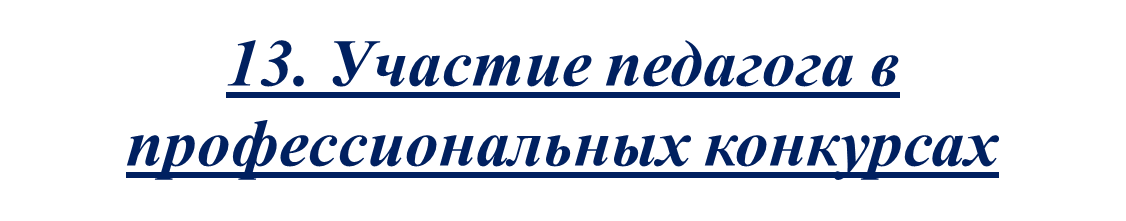 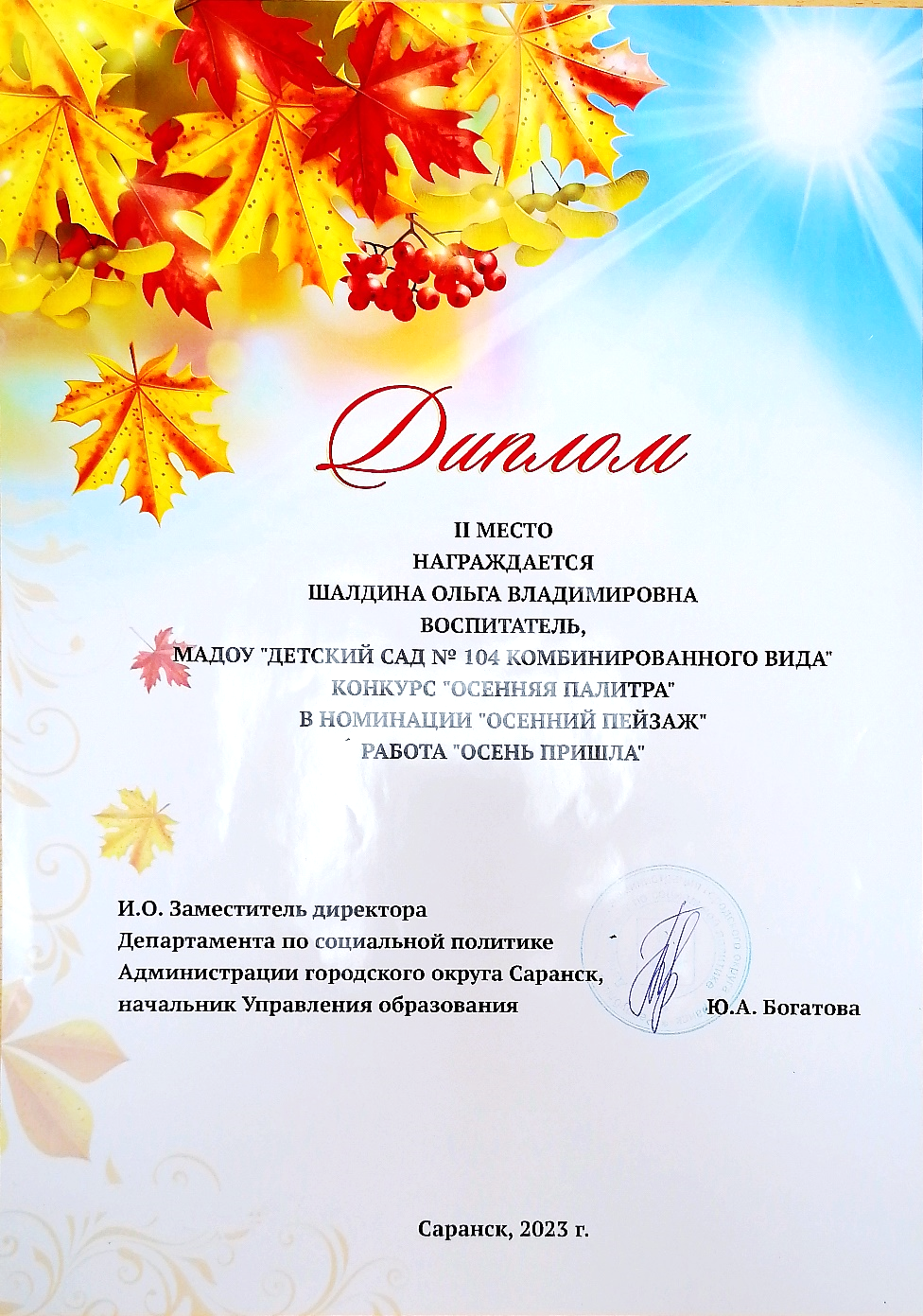 Муниципальный уровень
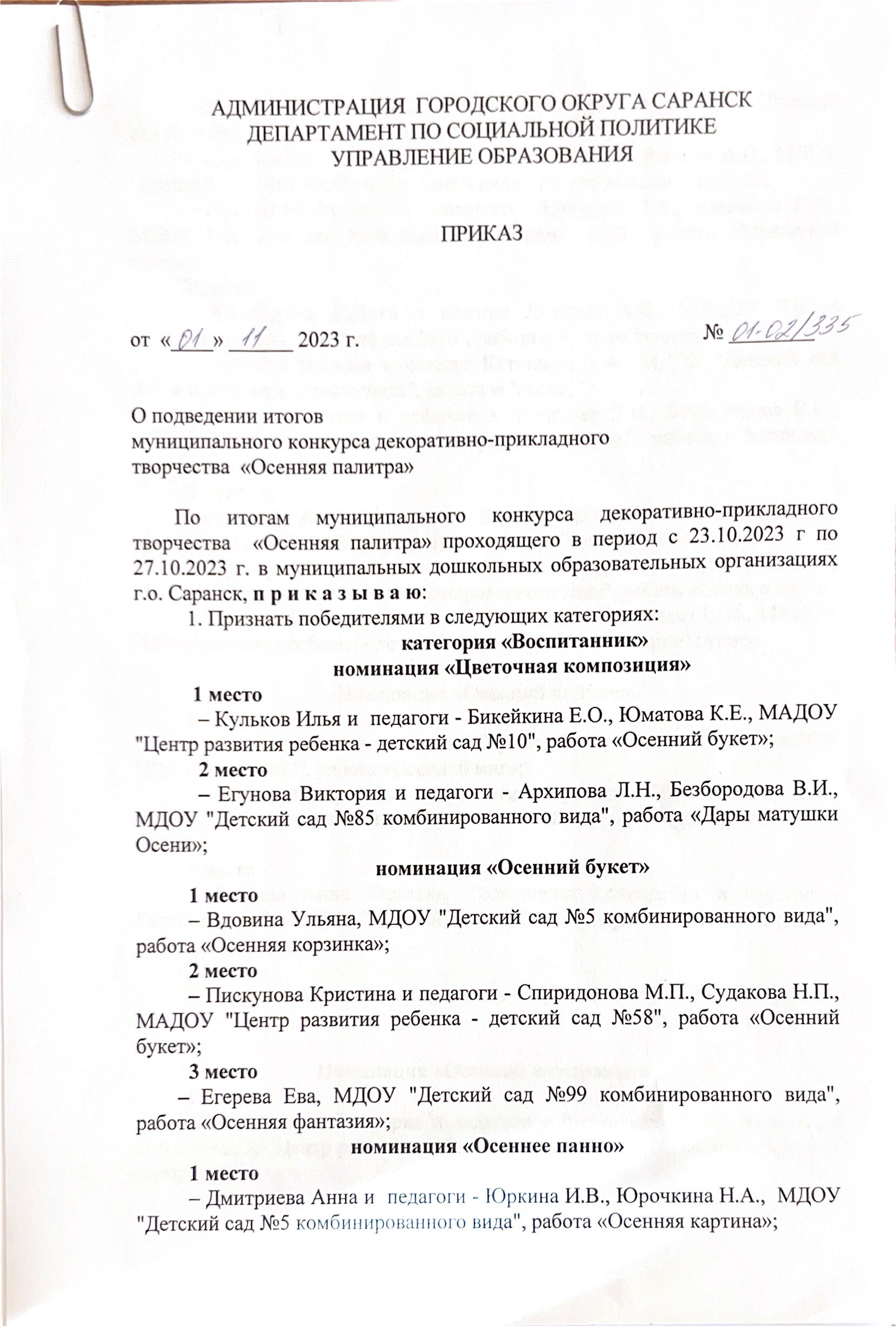 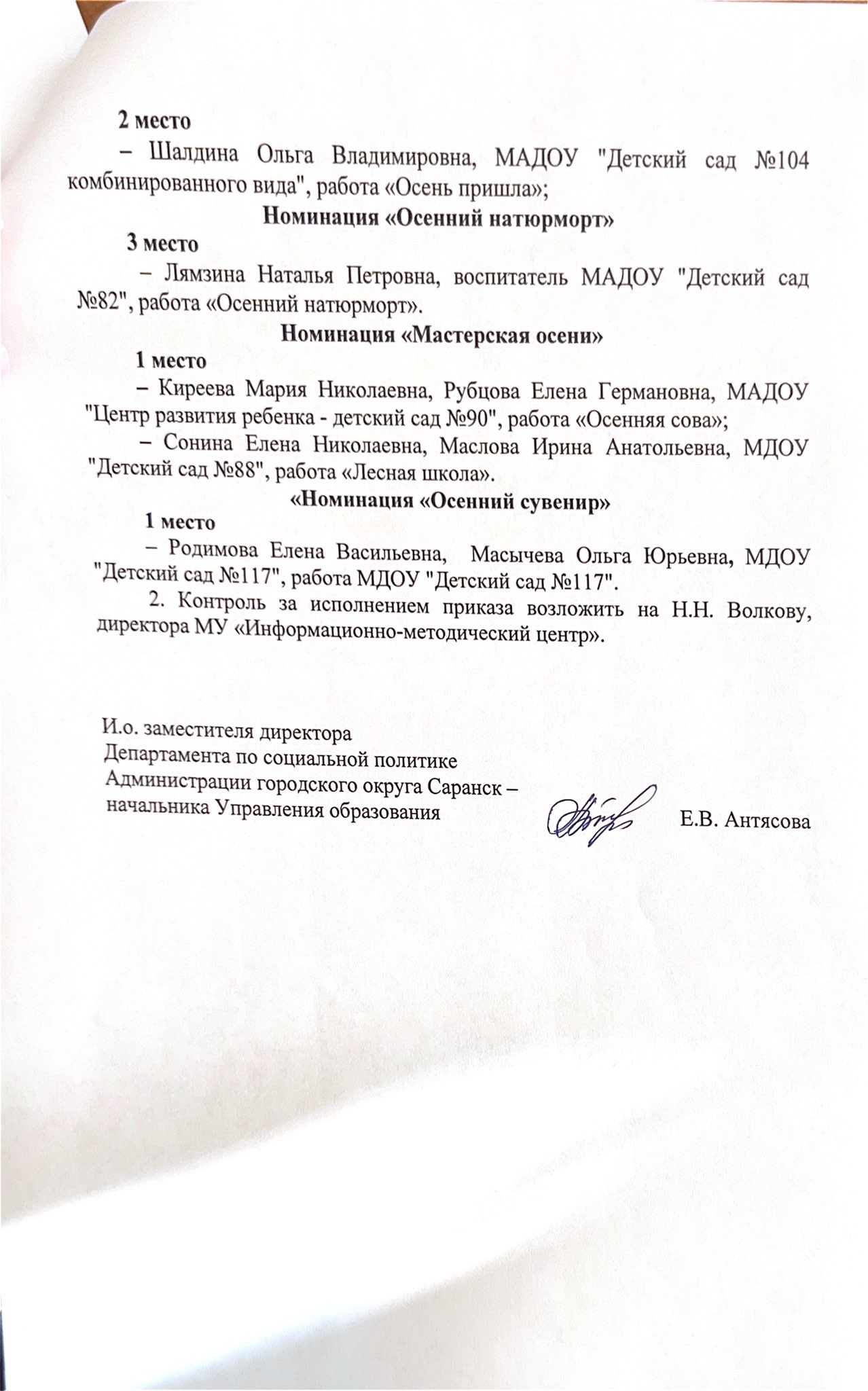 Республиканский уровень
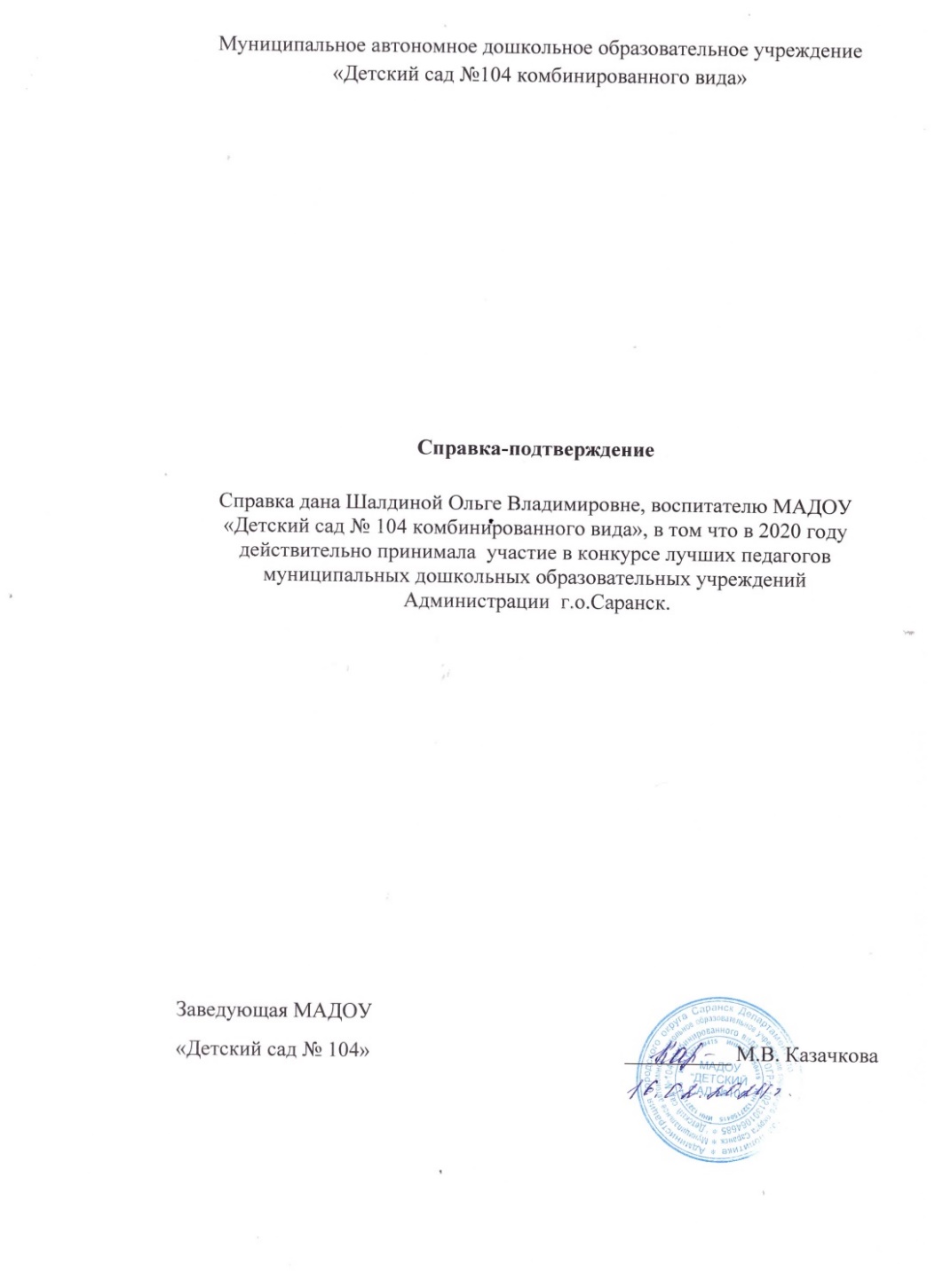 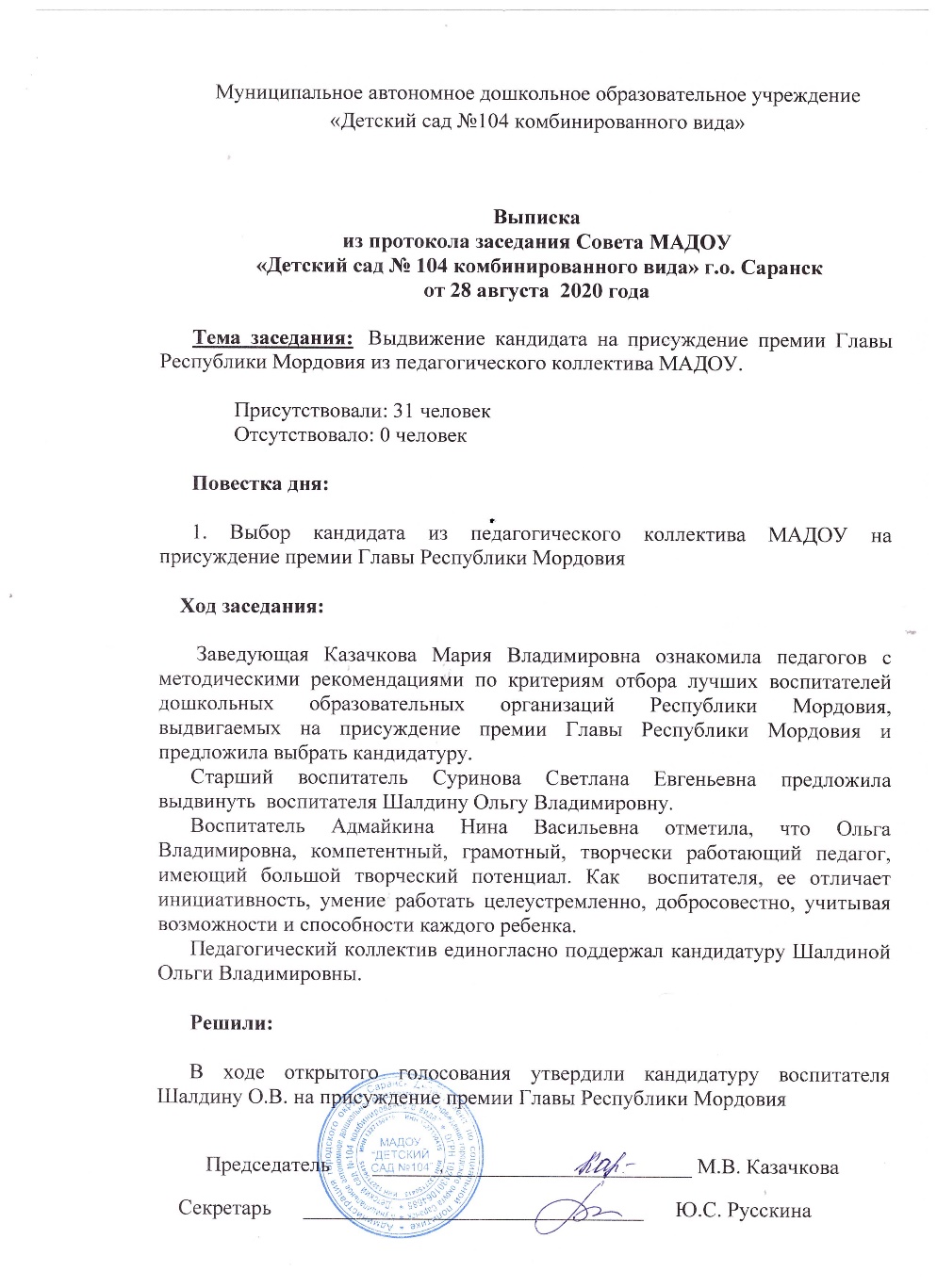 Российский уровень
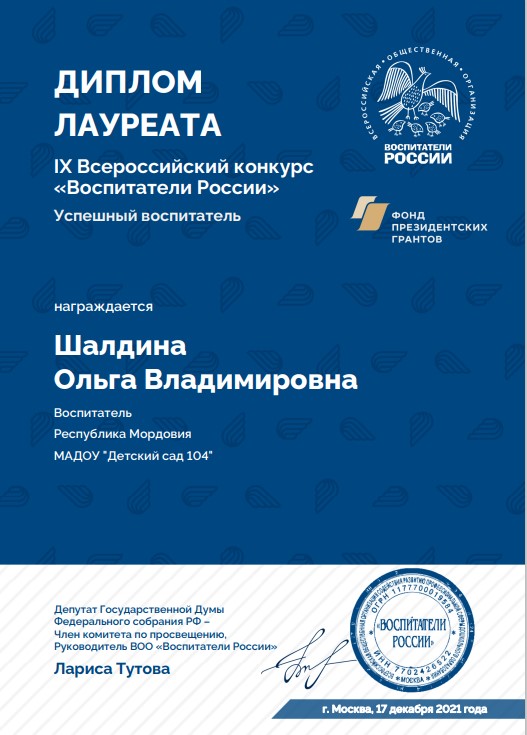 14. Награды и поощрения
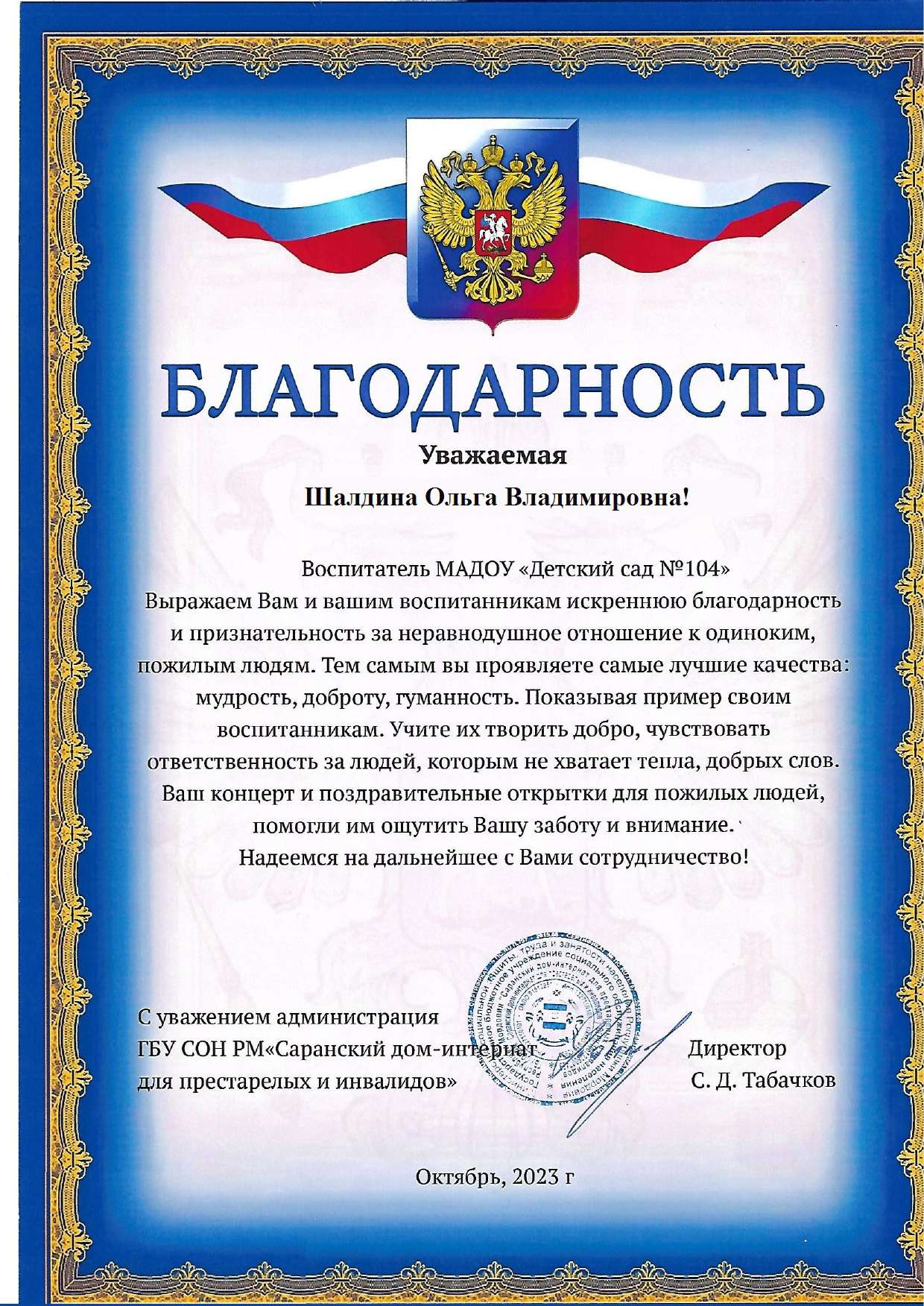 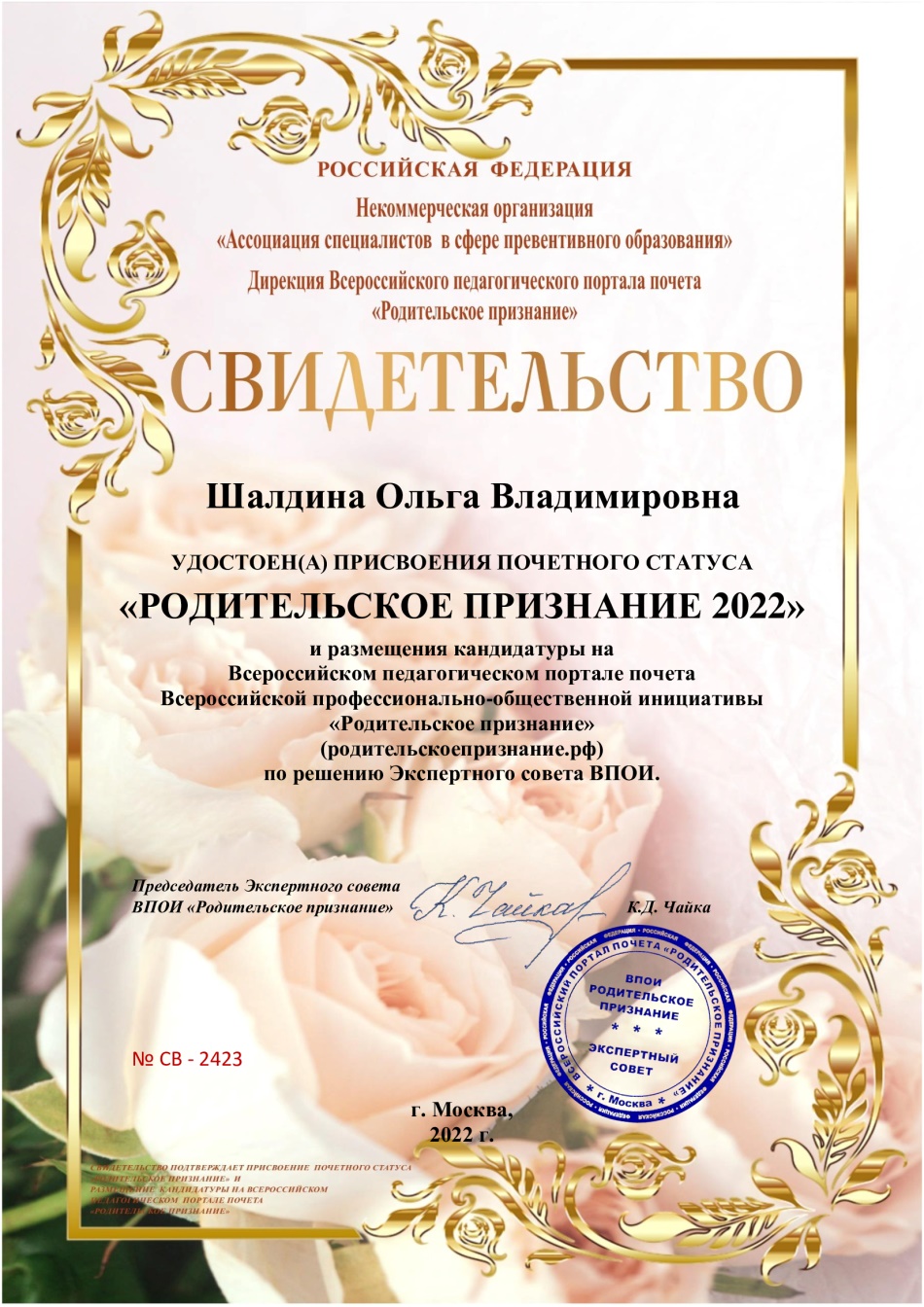 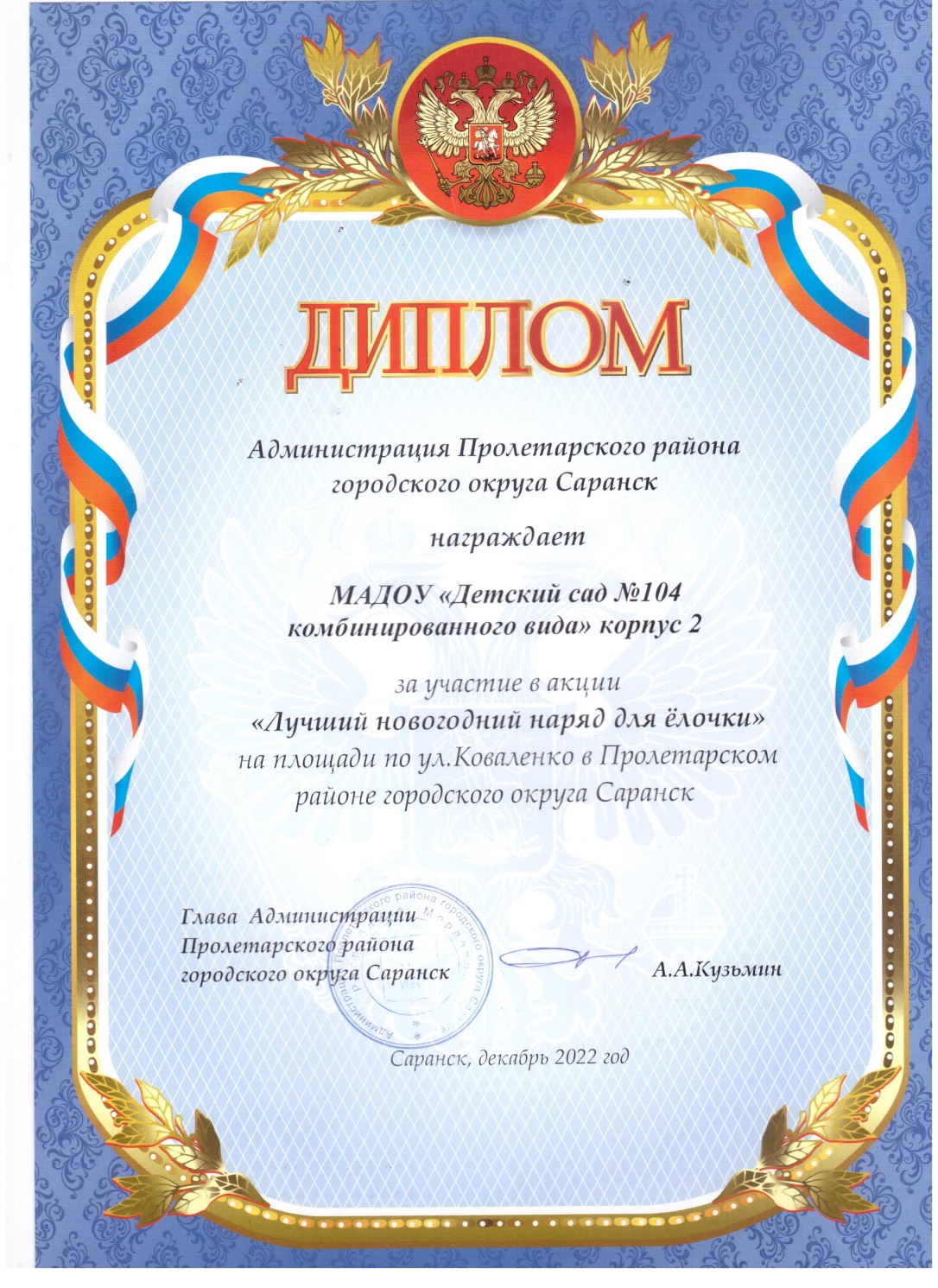 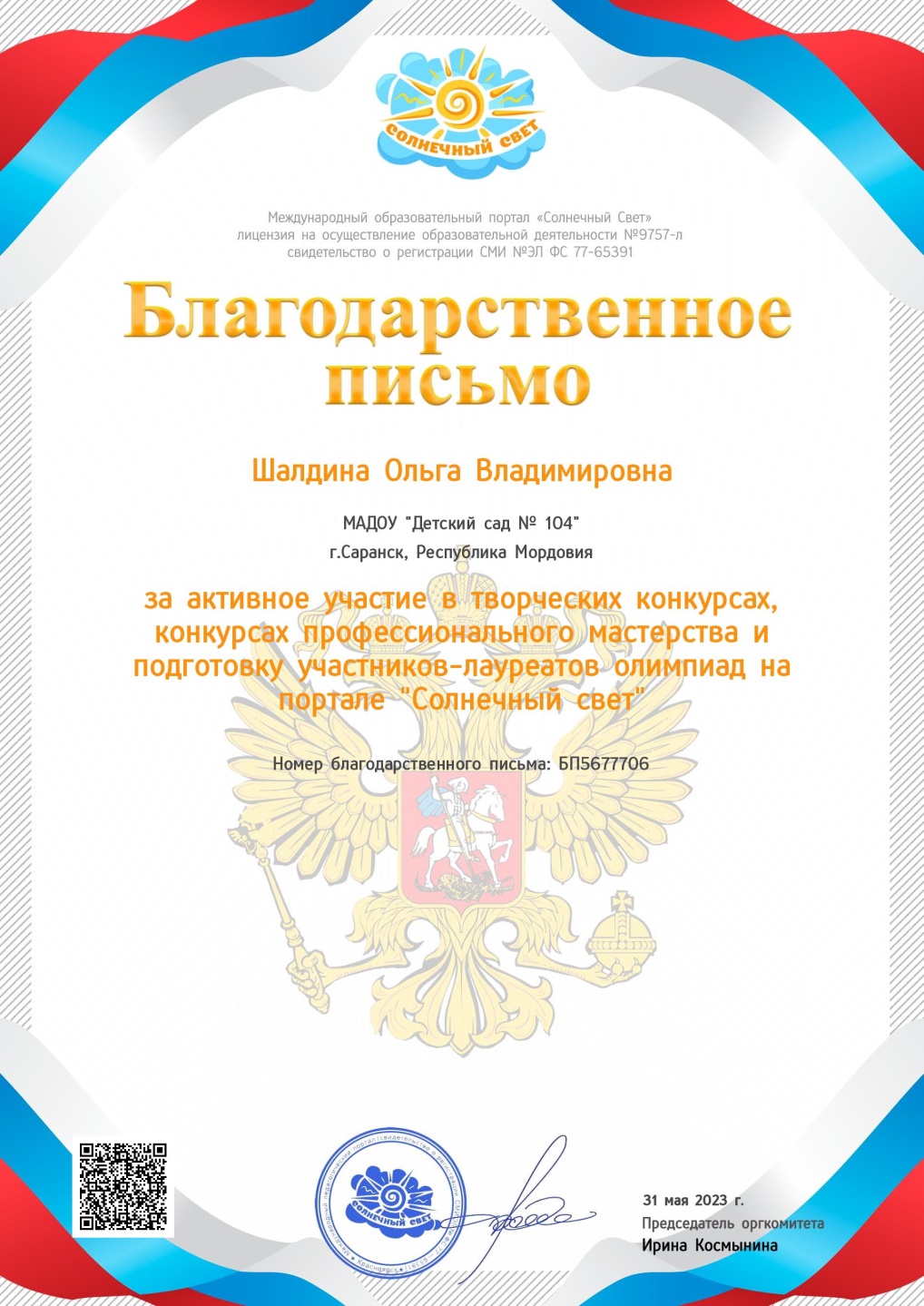 Спасибо за внимание!